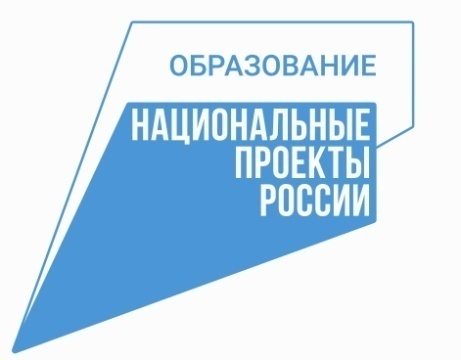 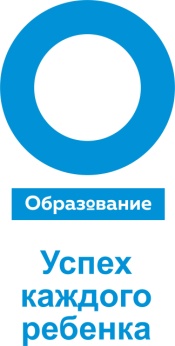 ОТЧЕТ МУНИЦИПАЛЬНОГО ОПОРНОГО ЦЕНТР (МОЦ) БЕРЁЗОВСКОГО РАЙОНА2023/2024 год
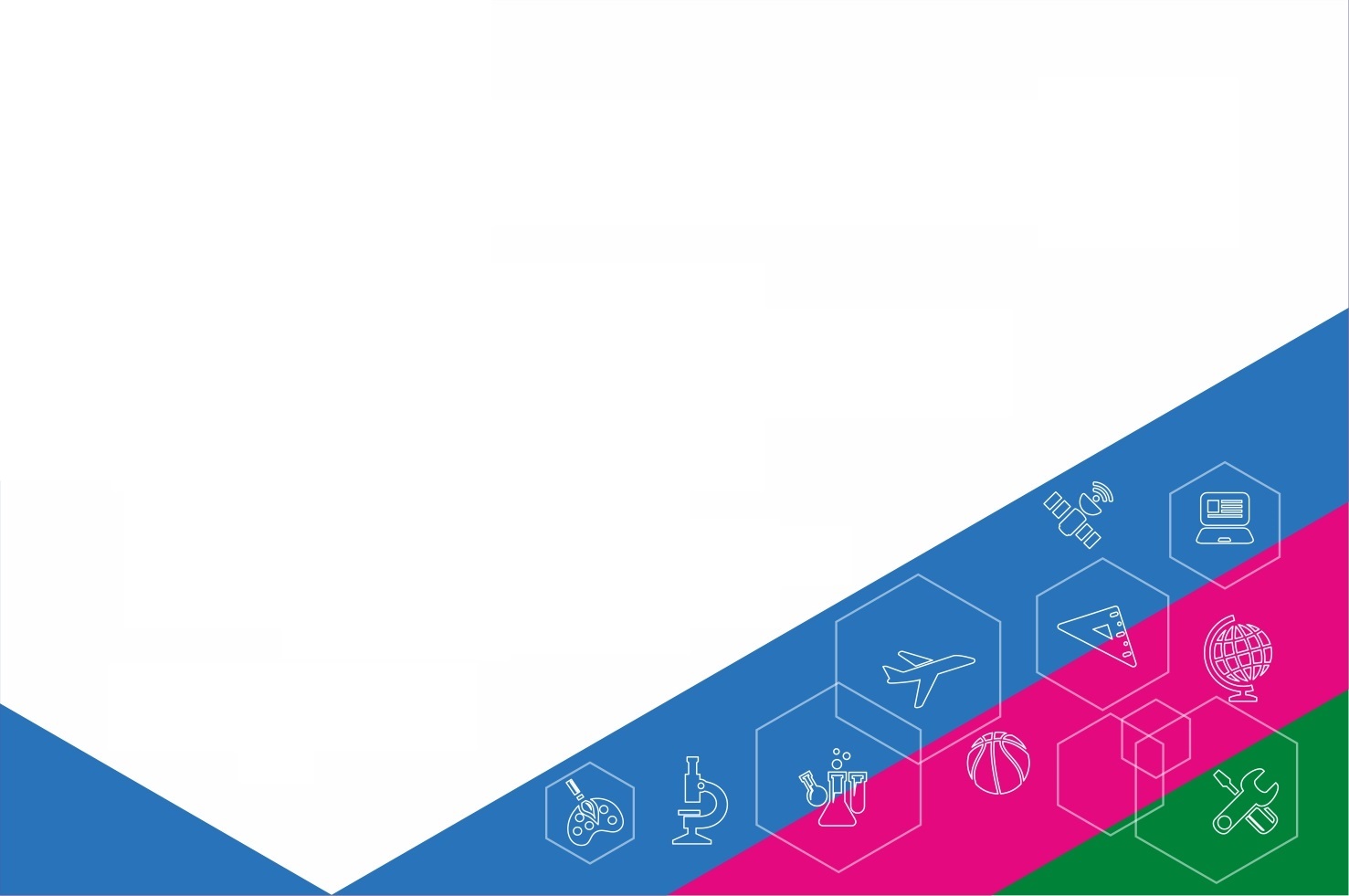 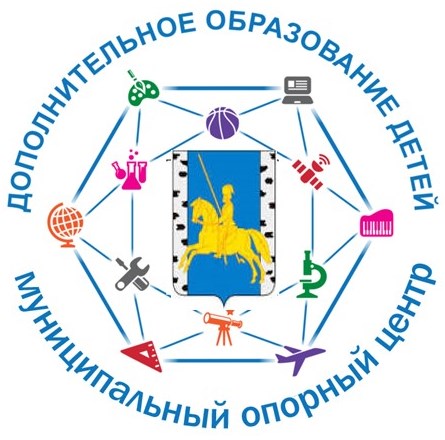 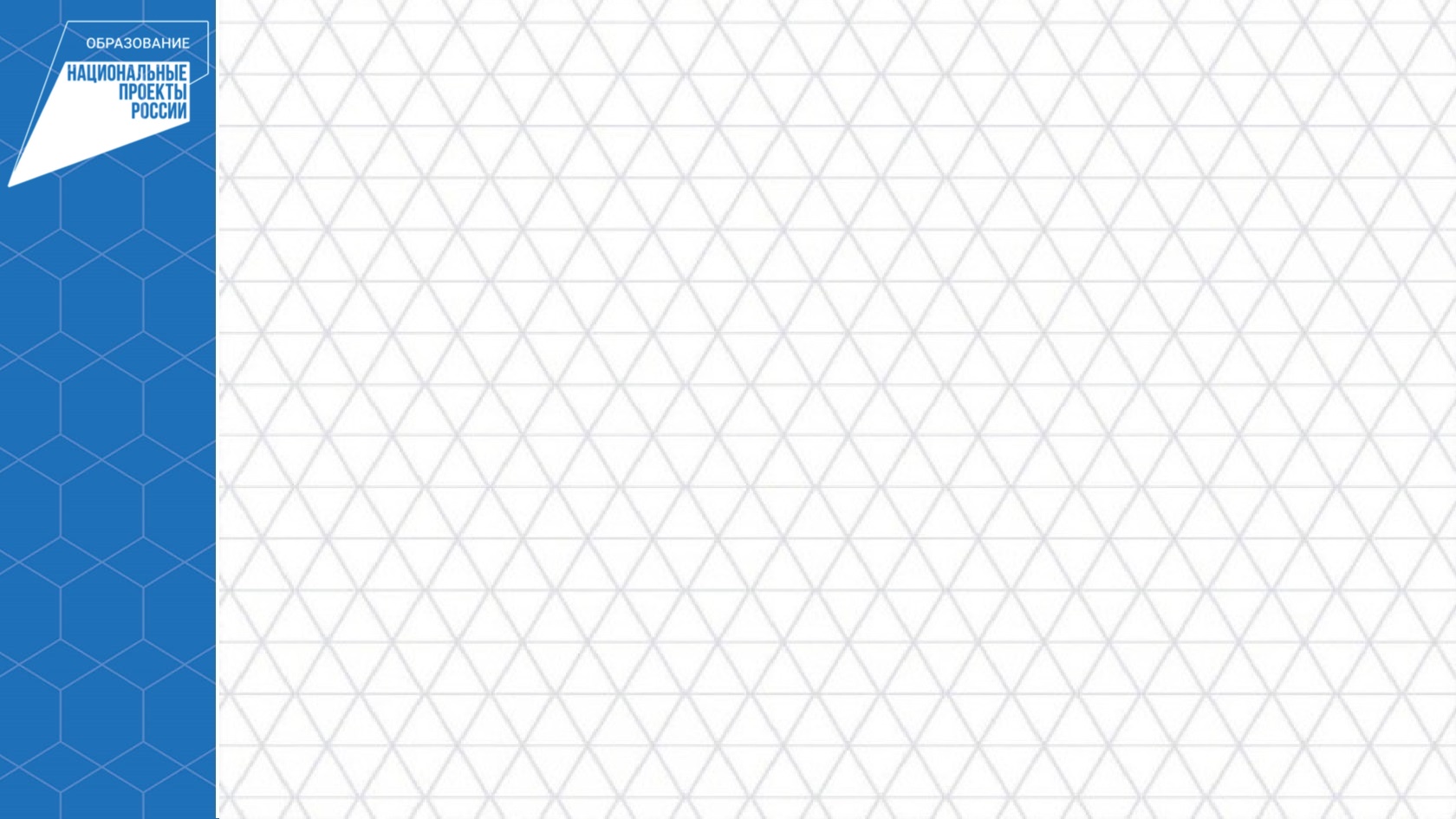 Цель деятельности МОЦ
Создание условий для обеспечения на территории муниципального образования Березовского района Красноярского края эффективной системы межведомственного взаимодействия в сфере дополнительного образования детей по реализации современных вариативных и востребованных дополнительных общеобразовательных программ различных направленностей для детей, обеспечивающей достижение показателей развития системы дополнительного образования детей, установленных региональным проектом «Успех каждого ребенка».
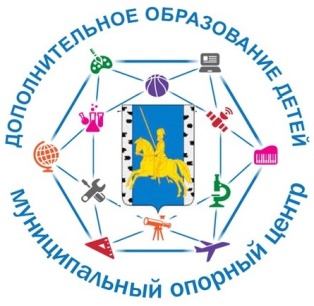 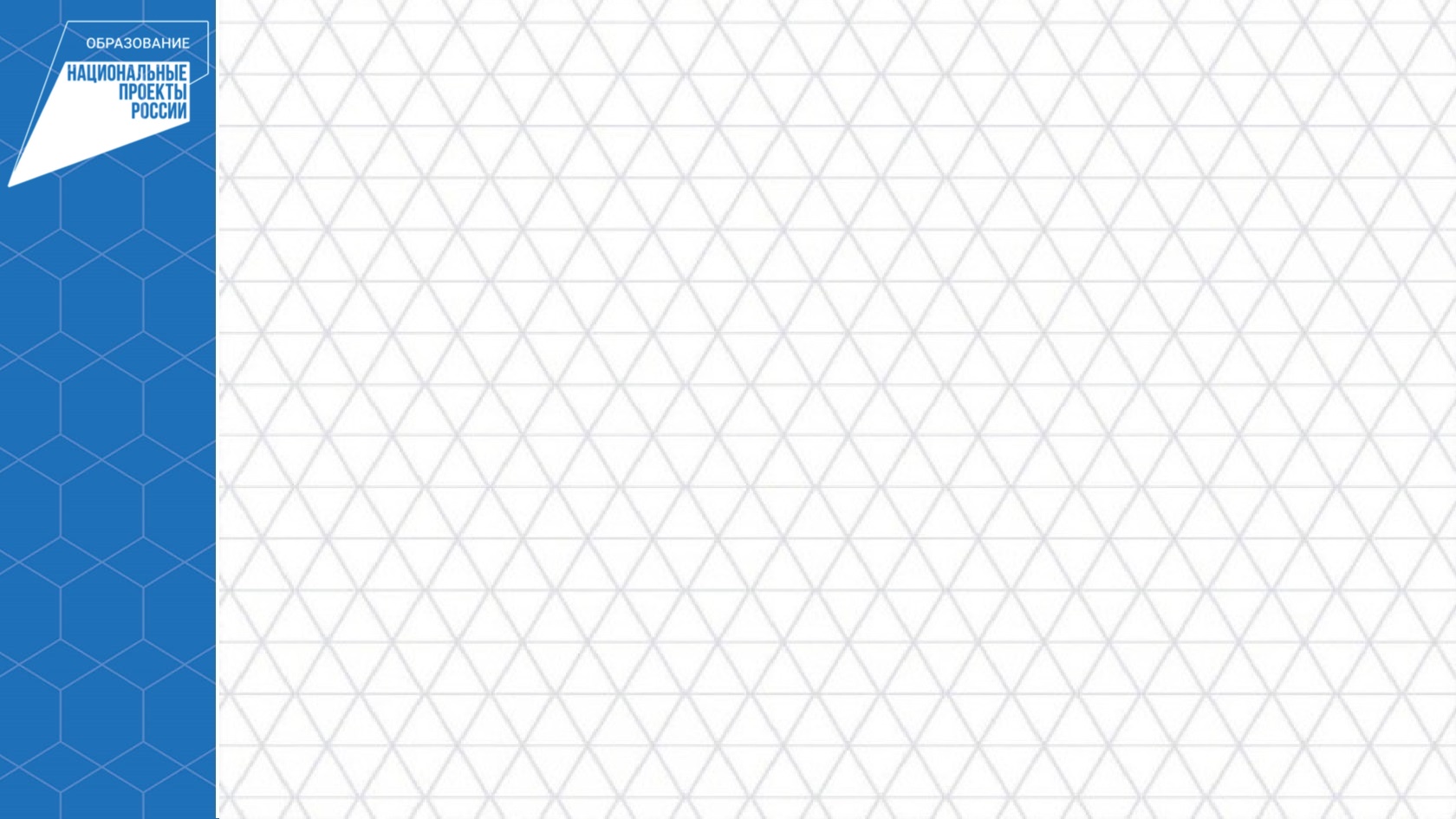 Деятельность МОЦ
МОЦ строит свою деятельность в соответствии с Положением о муниципальном опорном центре и Планом мероприятий по организации деятельности МОЦ на 2024 год.
 
В течение 2024 года МОЦ:
 Оказывал методическую помощь образовательным организациям дополнительного образования при разработке дополнительных общеразвивающих программ.
 Проводил предварительную оценку программ, направленных образовательными организациями на общественную экспертизу.
 Оказывал индивидуальную и групповую консультативную помощь педагогическим работникам и другим участникам сферы дополнительного образования:
- выдача сертификатов финансирования обучающимся;
- формирование счетов на оплату; 
- разработка карточки программы в ГИС «Навигатор дополнительного образования Красноярского края»;
- в подготовке ГИС «Навигатор дополнительного образования Красноярского края»  для записи на программы в новом учебном году.
 Проводил ежемесячно семинары для координаторов ГИС «Навигатор», педагогов образовательных организаций Берёзовского района оказывающих услуги по дополнительному образованию.
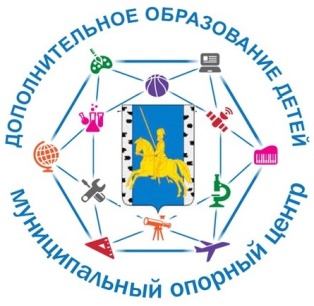 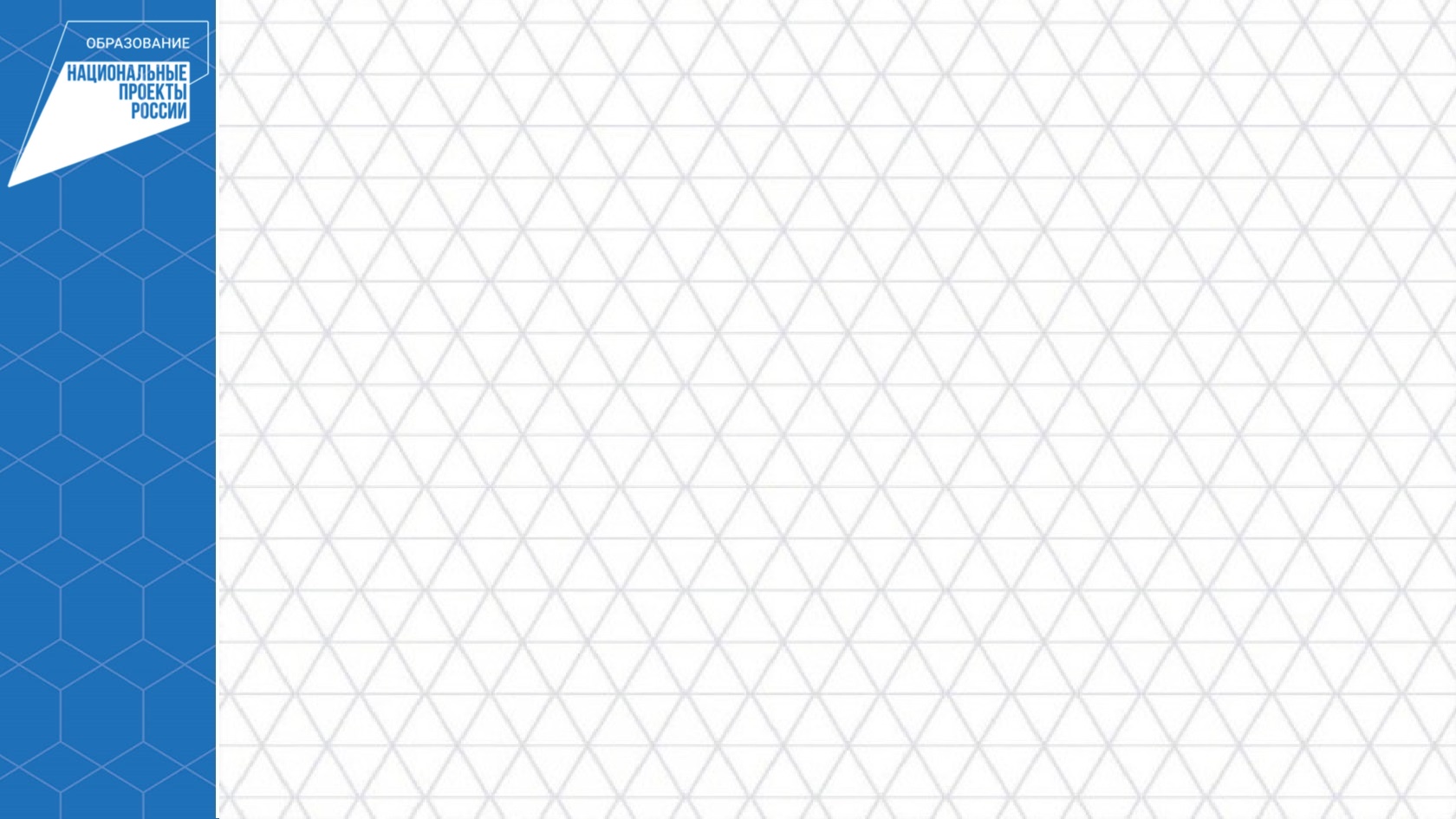 Деятельность МОЦ
Сотрудники МОЦ приняли участие:

 в обучении специалистов МОЦ и ответственных за «Навигатор» образовательных учреждений по теме: «Как работать в системе ГИС Навигатор».
 в VIII региональном Форуме дополнительного образования Красноярского края, в рамках которого были представлены  «Обновление содержания дополнительного образования через разработку новых программ и событий в рамках реализации субсидии на создание новых мест» и «Кадровая политика образовательной организации: практики и предложения для организации приема, адаптации и мотивации сотрудников».
 в ежегодном краевом семинаре-практикуме «Новые возможности для дополнительного образования на основе инструментов и технологий движения ЮниорПрофи, проекта «Билет в будущее».
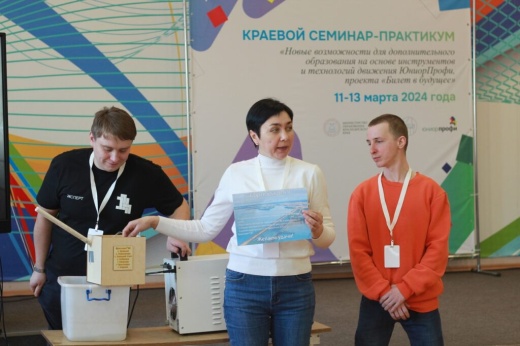 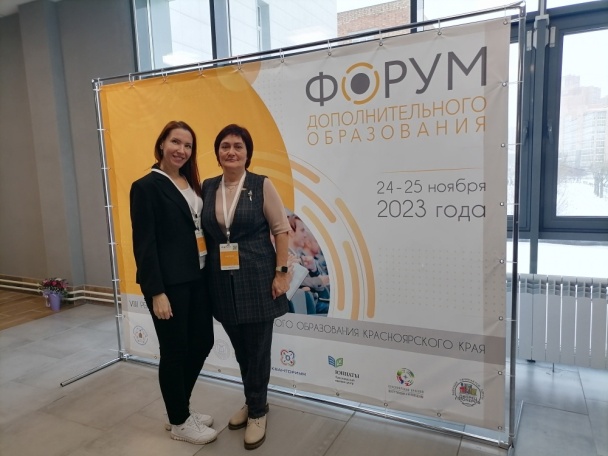 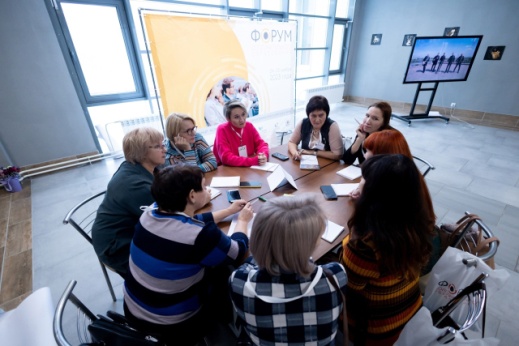 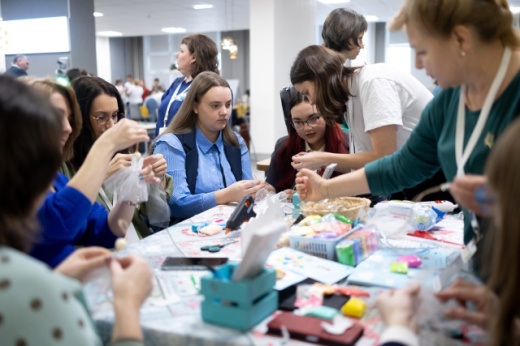 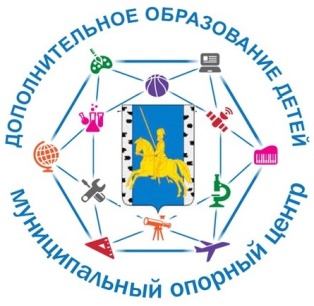 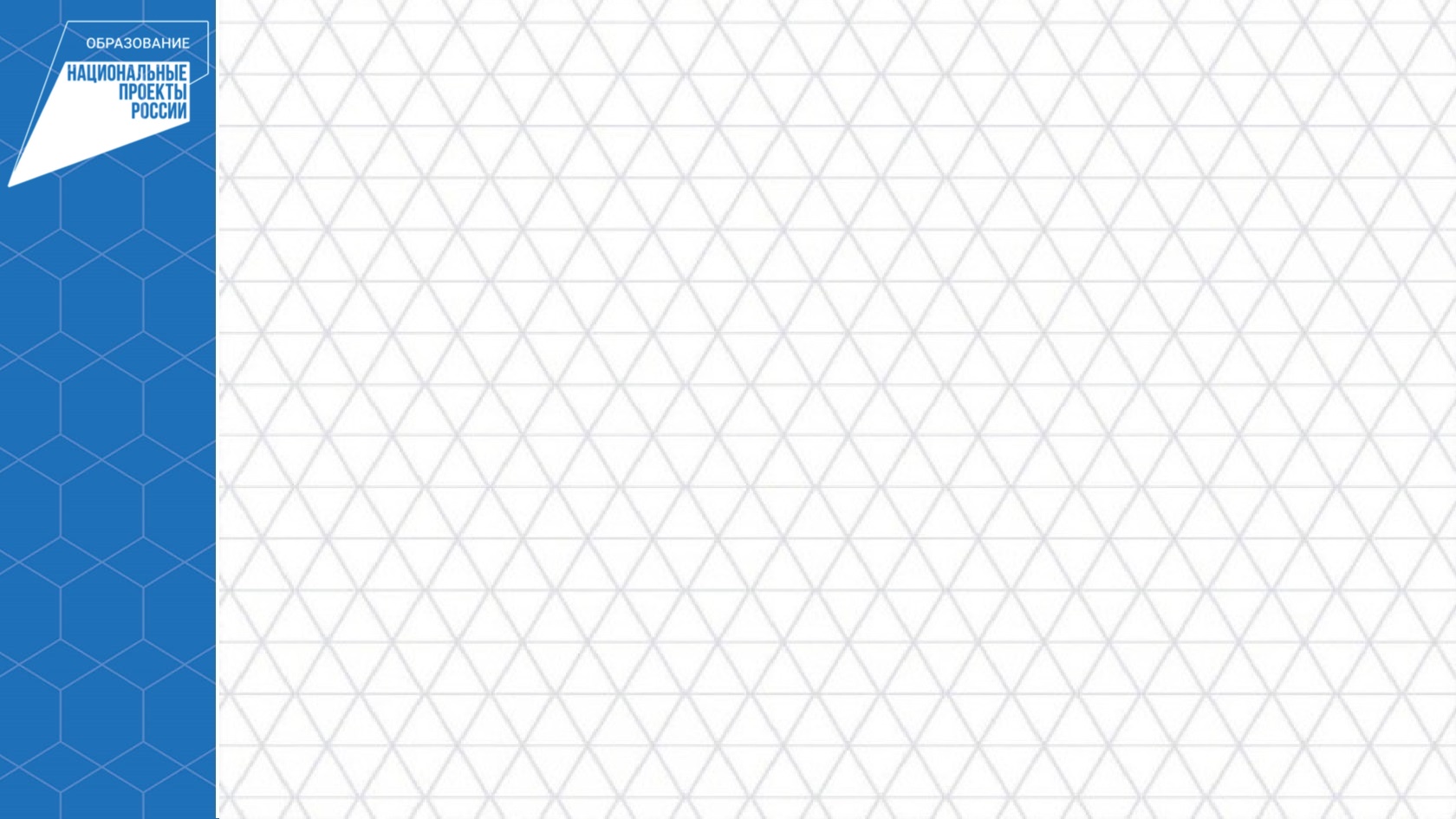 Система дополнительного образования детей Березовского района
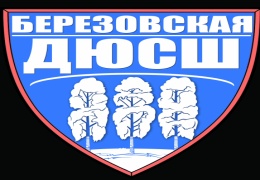 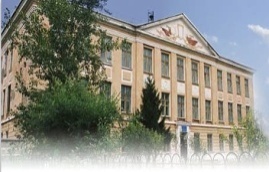 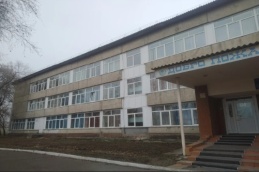 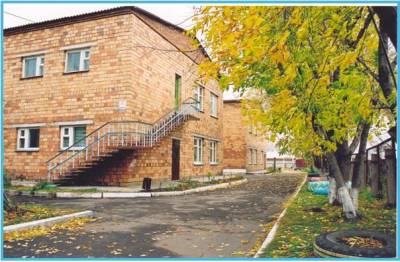 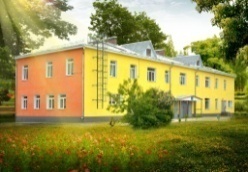 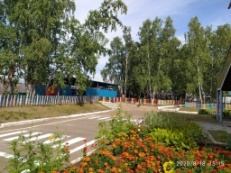 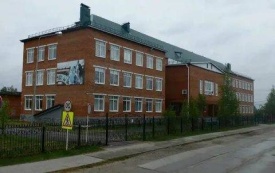 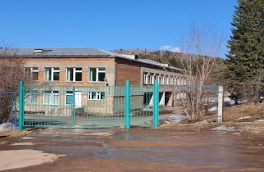 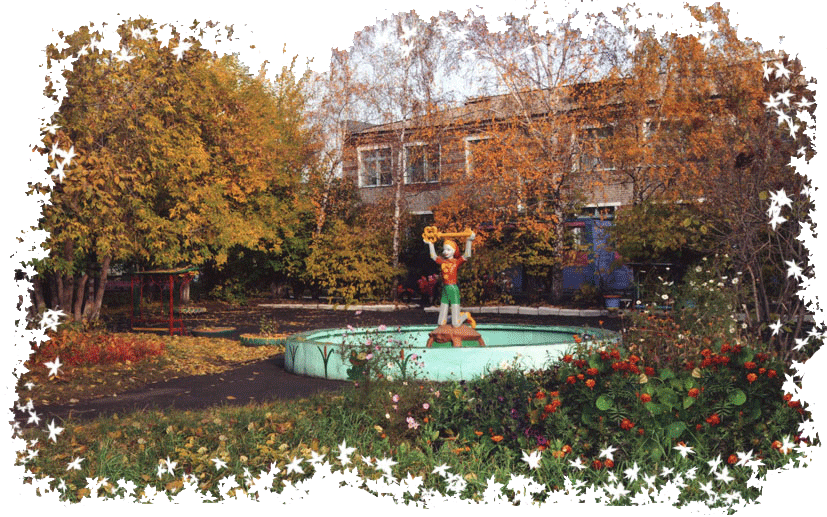 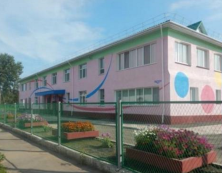 КОЛИЧЕСТВО ДЕТЕЙ
ОТ 5 ДО 18 ЛЕТ:
7292
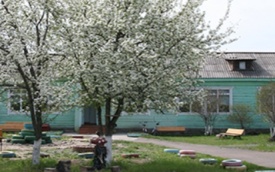 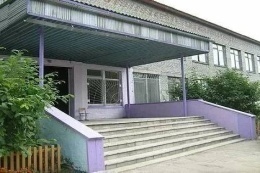 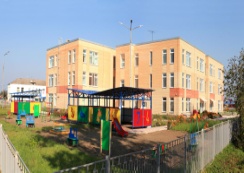 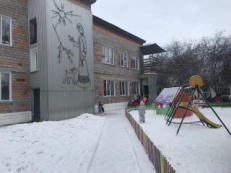 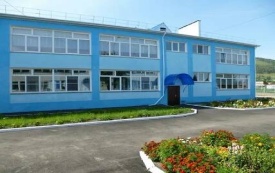 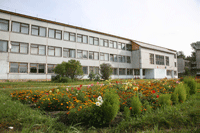 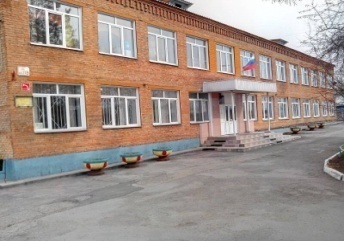 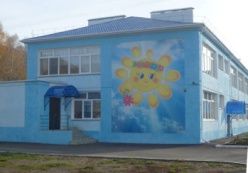 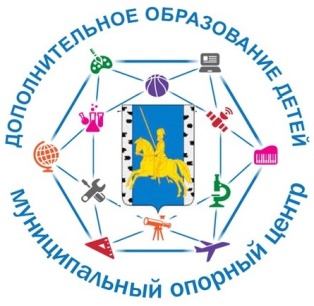 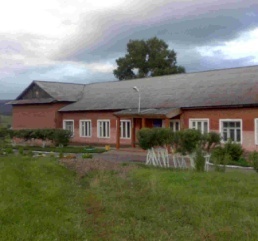 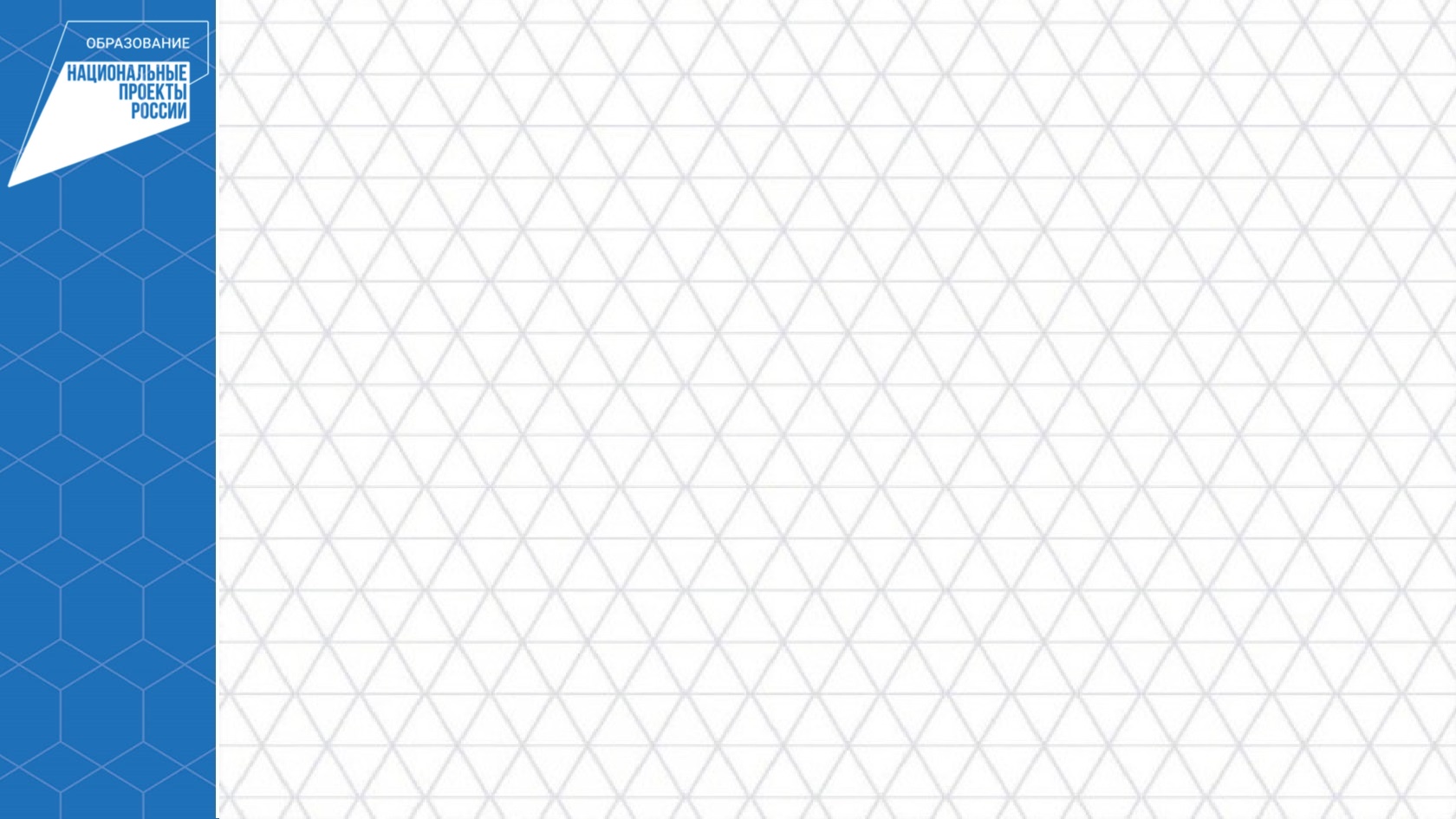 Система дополнительного образования детей Березовского района
Численность педагогических работников:
педагогов реализующих программы дополнительного образования – 81 чел.
 37 педагогов имеют статус педагог ДО
 16 педагогов детских садов прошли обучение в 2023 году
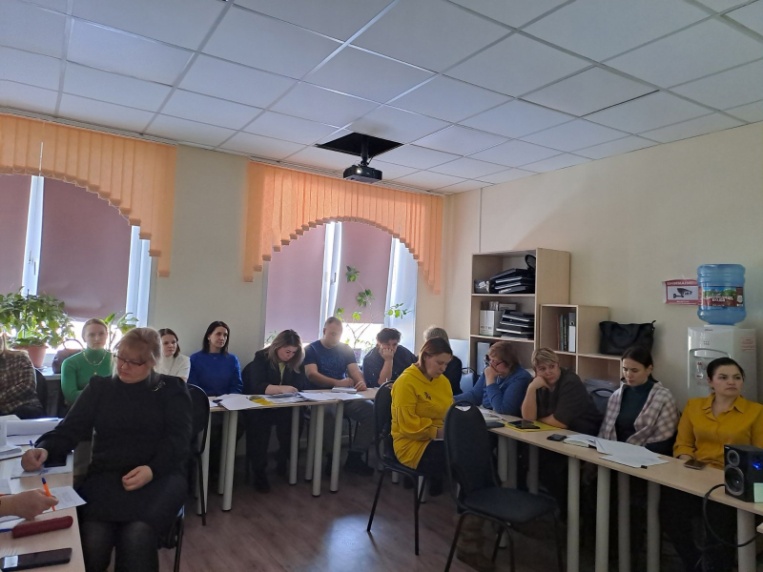 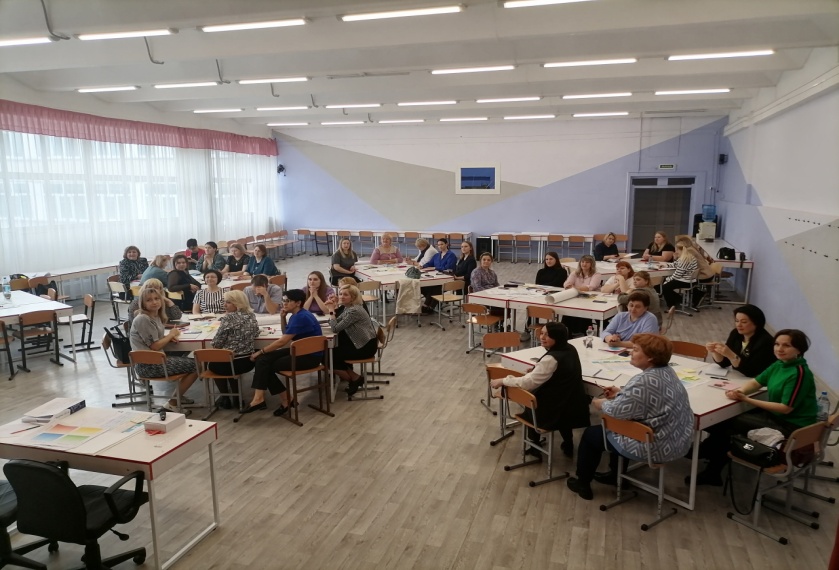 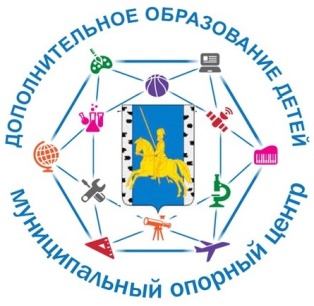 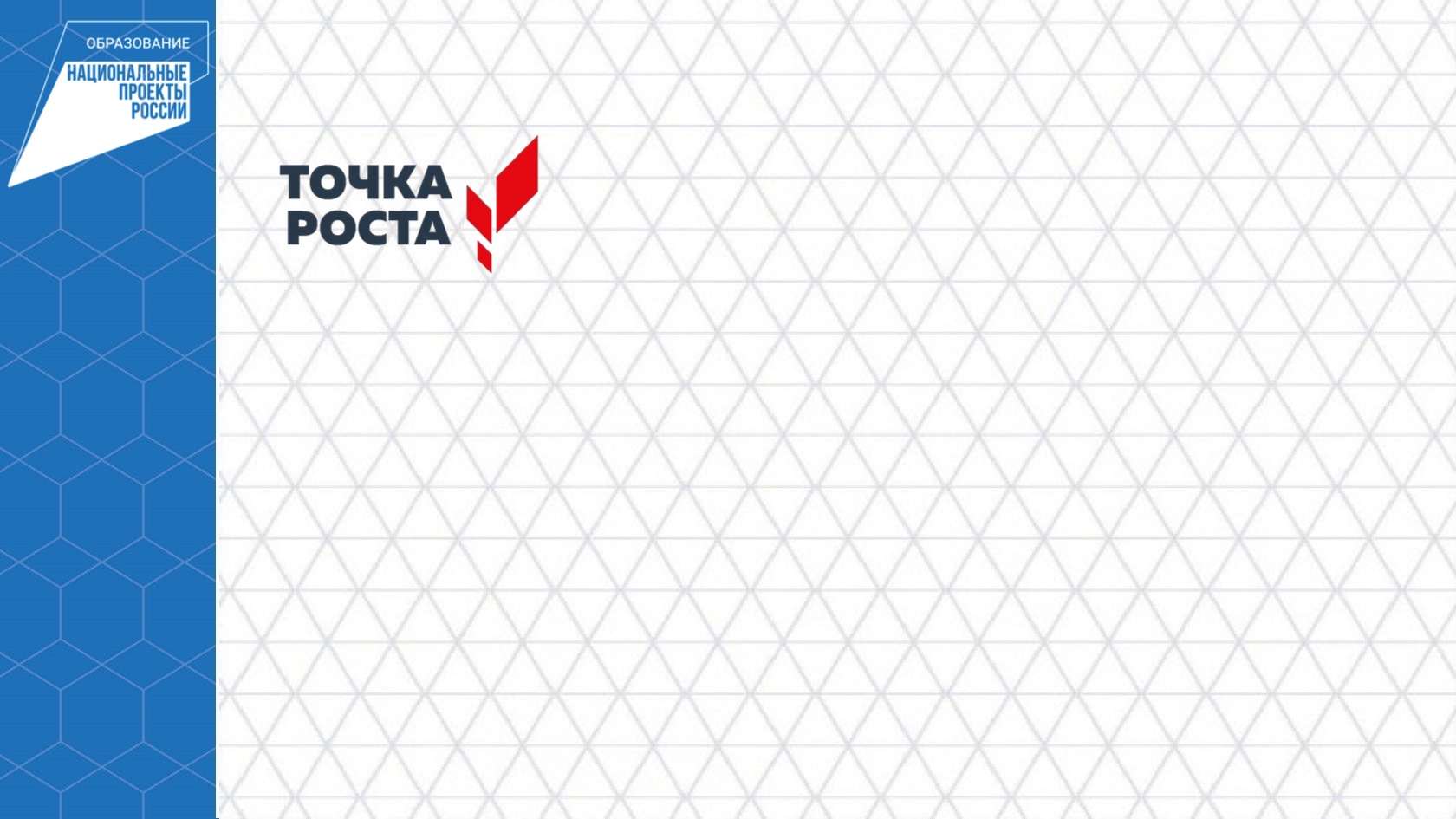 Система дополнительного образования детей Березовского района
Инфраструктура, созданная в рамках национального проекта образования
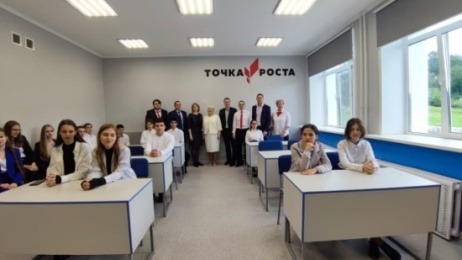 2020 год:
 МБОУ «Зыковская СОШ» - 19 программы;
 МБОУ «Березовская средняя школа № 4 им. Героя Советского Союза П.Р. Мурашова» - 2 программы.
2021 год:
 МБОУ «Есаульская СОШ» - 6 программы;
 МБОУ «Березовская СОШ № 3»
2022 год:
 МБОУ «Березовская средняя школа № 1 им. Е.К. Зырянова» - 3 программы; - 5 программ.
 МБОУ «Бархатовская СОШ» - 3 программы
2023 год:
 МБОУ «Березовская СОШ № 5» - 2 программы;
 МБОУ «Маганская СОШ»
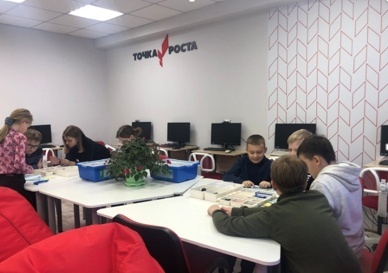 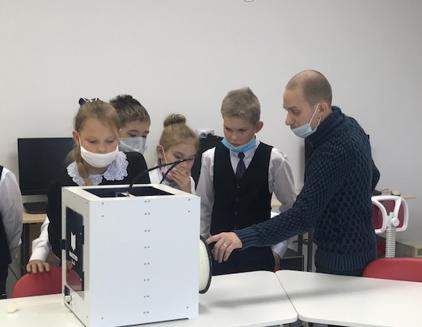 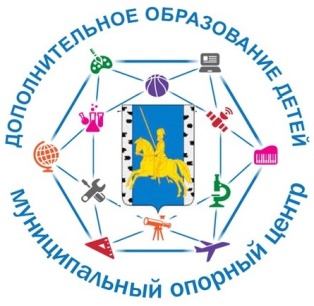 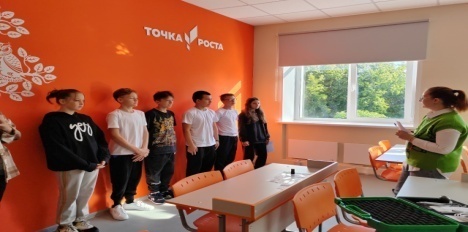 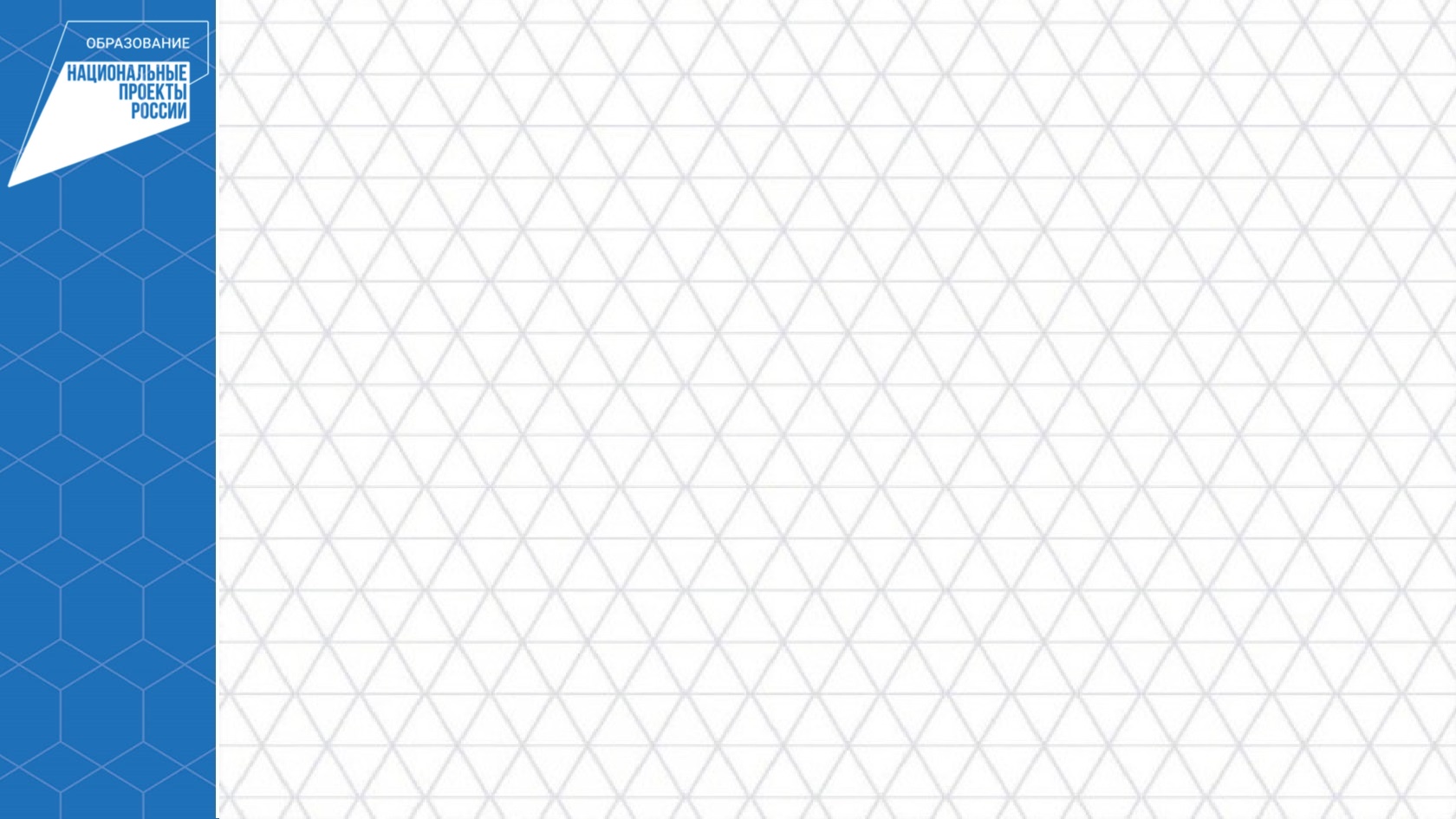 Доля детей в возрасте от 5 до 18 лет, охваченных дополнительным образованием на 31.05.2024 год
4405 (60,42%) 
– детей от 5-18 лет

626 (8,57%)
 – социальные сертификаты с номиналом 
(12 180 руб.)
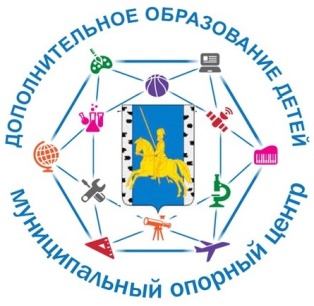 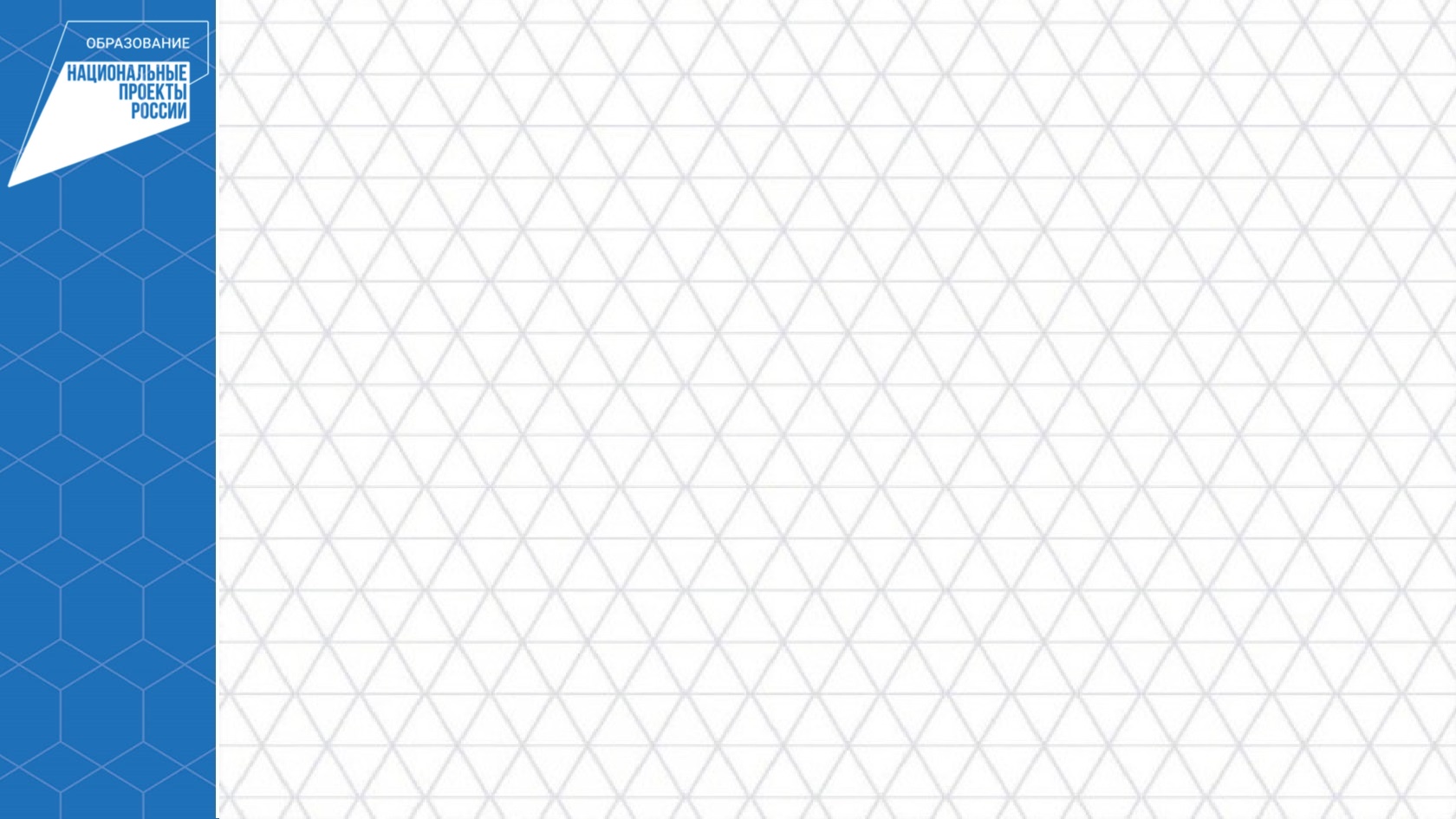 Реализация программ дополнительного образования Березовского района
на 2024 года
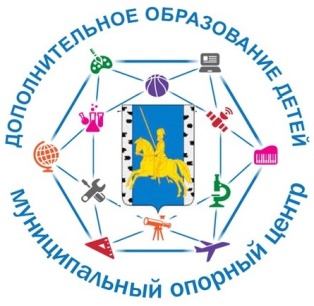 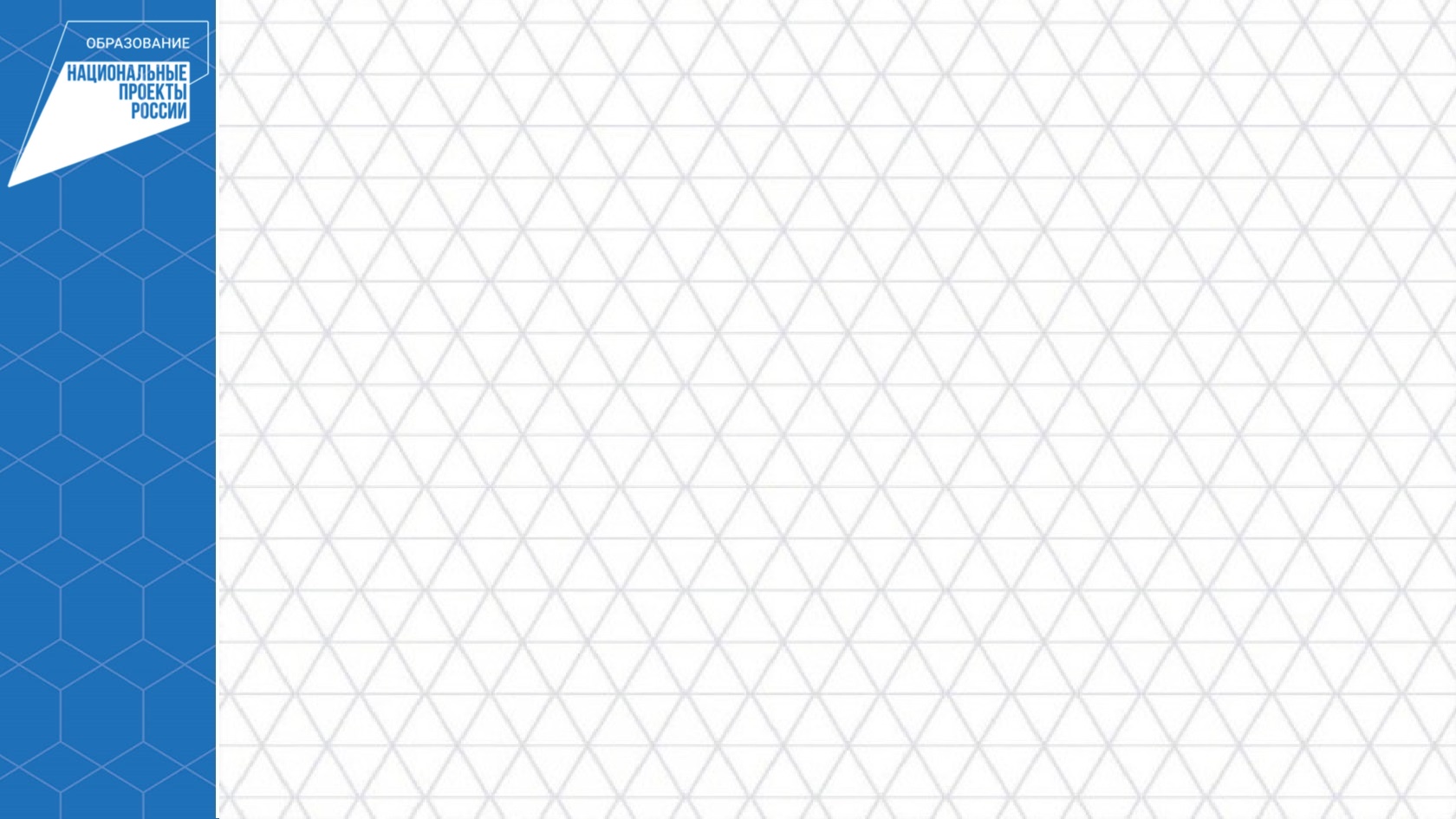 Доля детей в возрасте от 5 до 18 лет, охваченных дополнительным образованием по направленностям
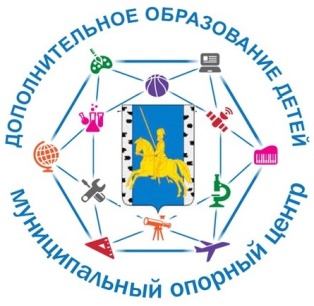 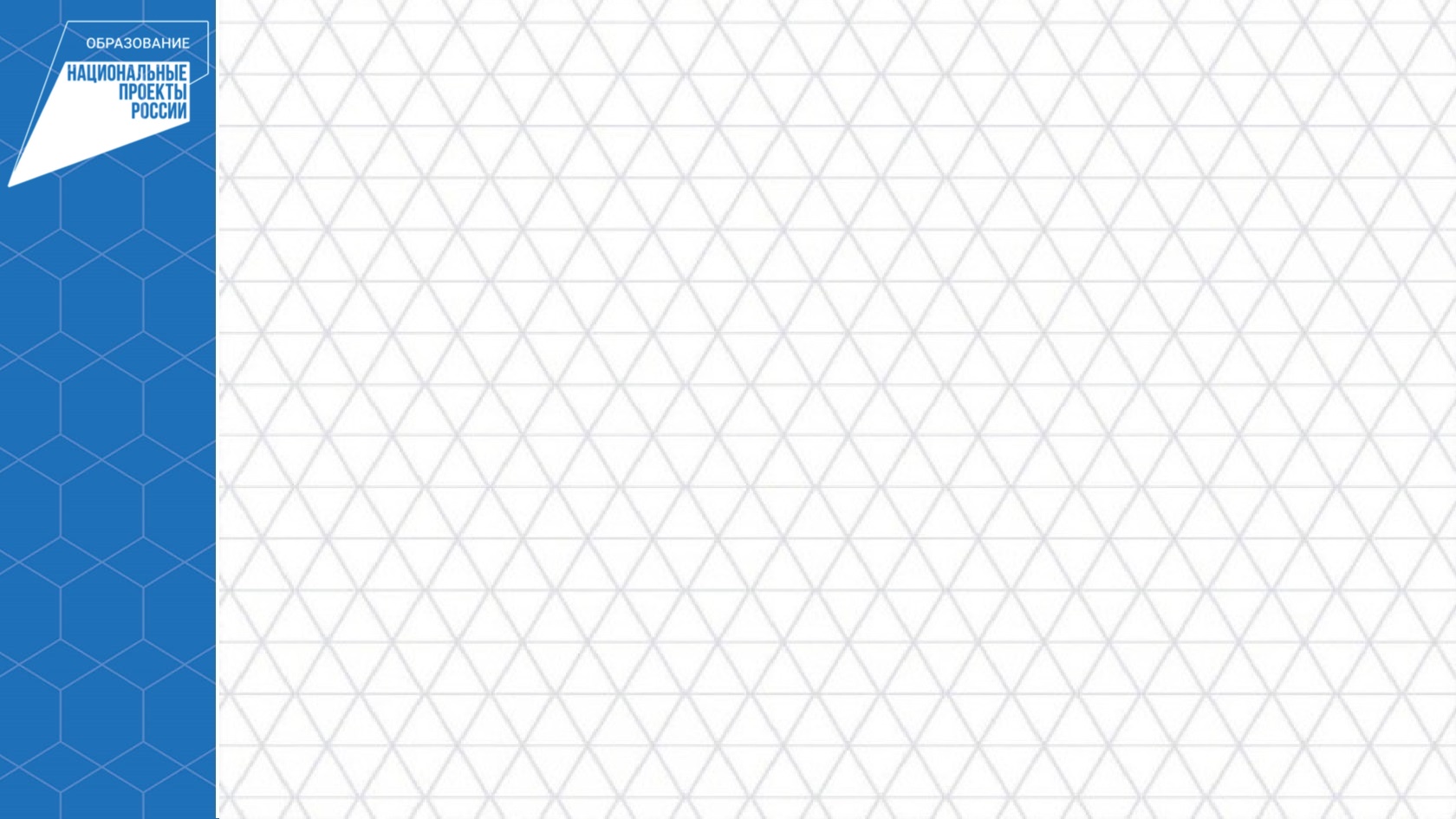 Система социального заказа
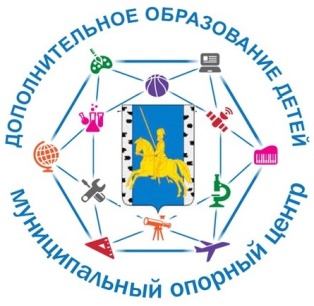 Объем финансового обеспечения ПФ ДОД на 2023 год – 5032 080 руб.
Объем финансового обеспечения  по социальному заказу  на 2024г.  – 7624 680 руб.
Объем финансового на иных исполнителей (грант) в 2024 г. – 76563 руб.
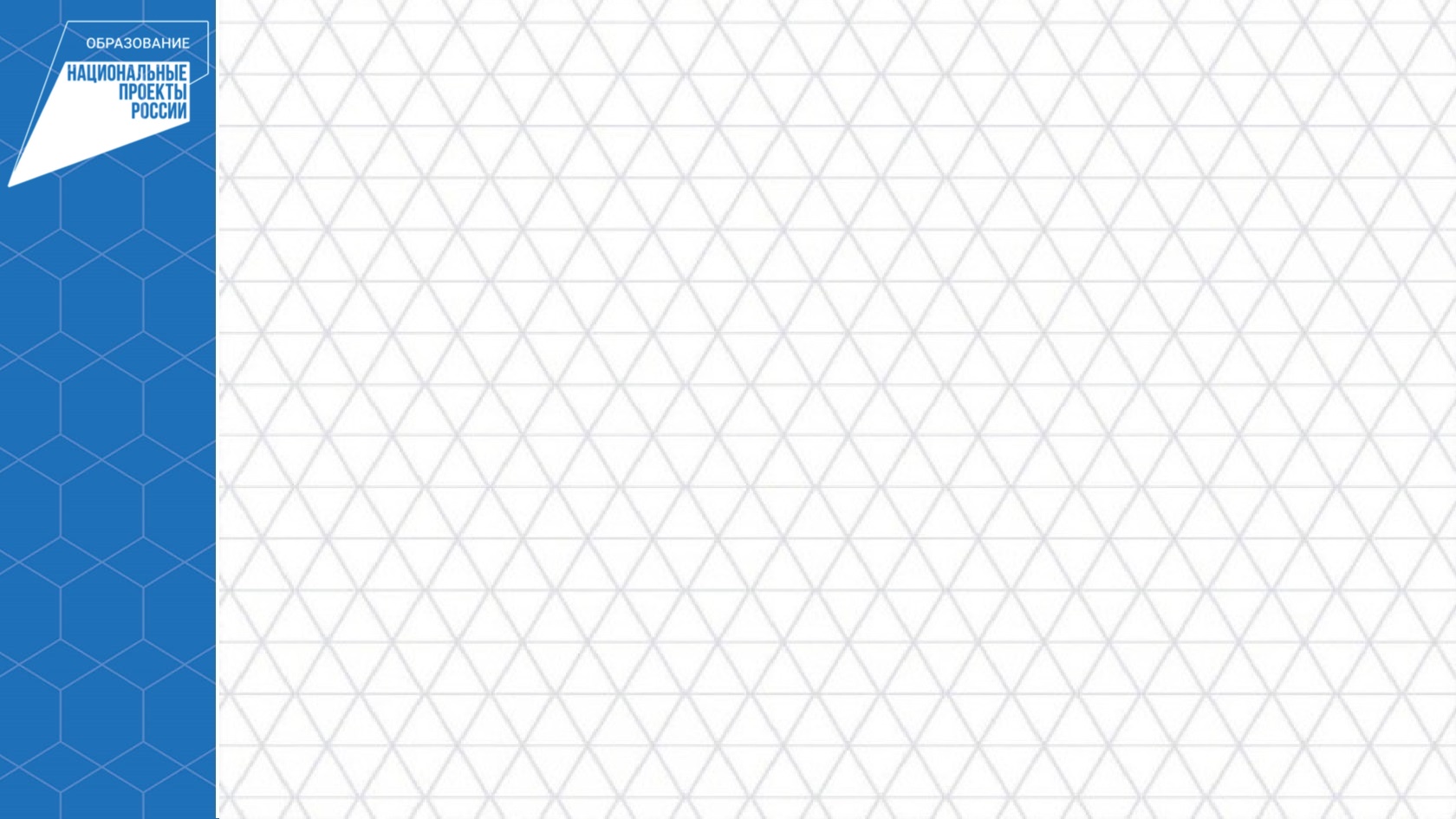 Муниципальные целевые показатели дополнительного образования детей на 2024г.
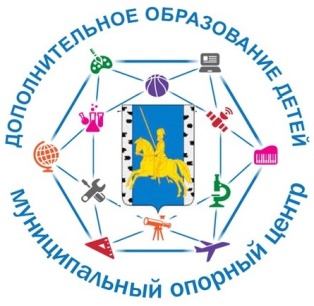 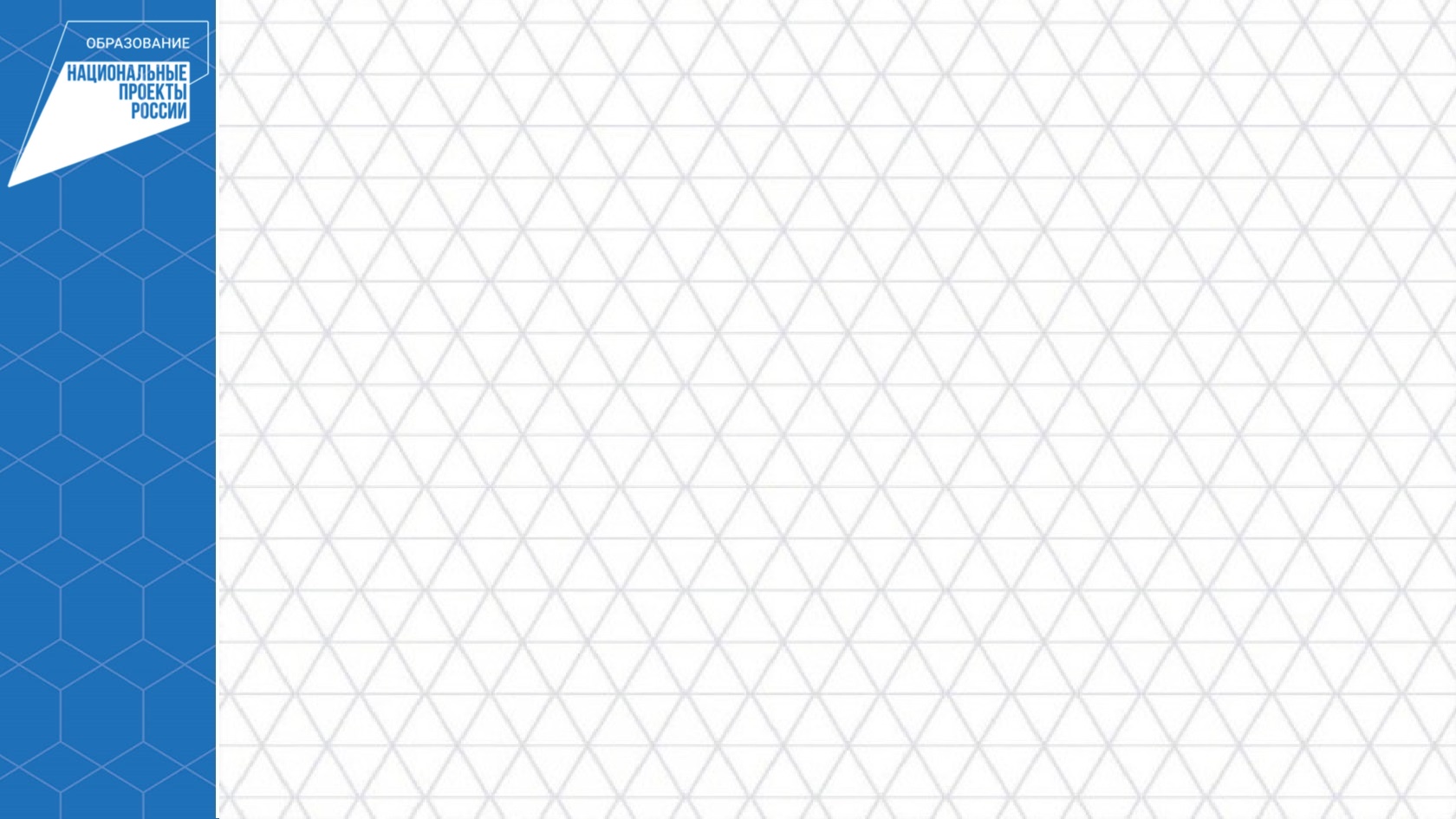 Мероприятия, организованные для реализации дополнительного образования
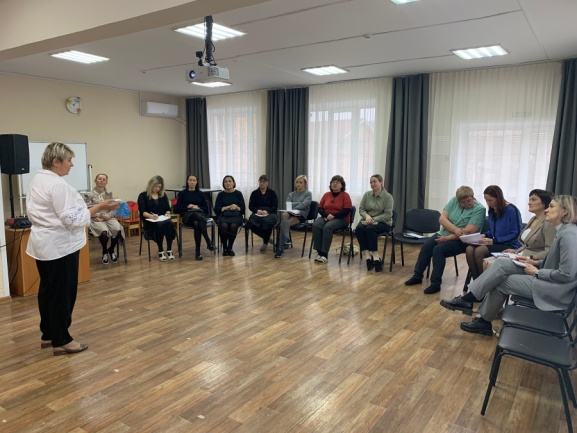 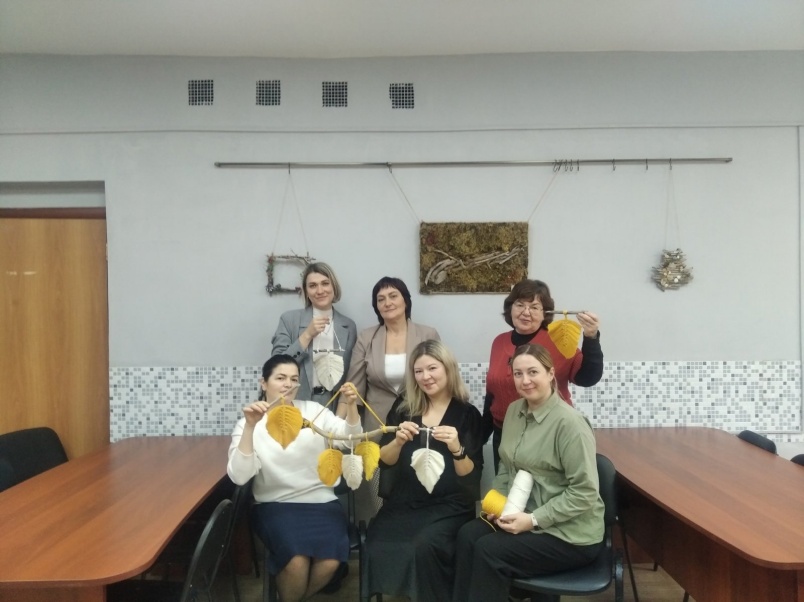 РМО;
 Семинары с 
организаторами  
программ;

 Организация и участие  в региональных проектах, направленных на патриотическое воспитание  граждан РФ через ГИС «Навигатор»;
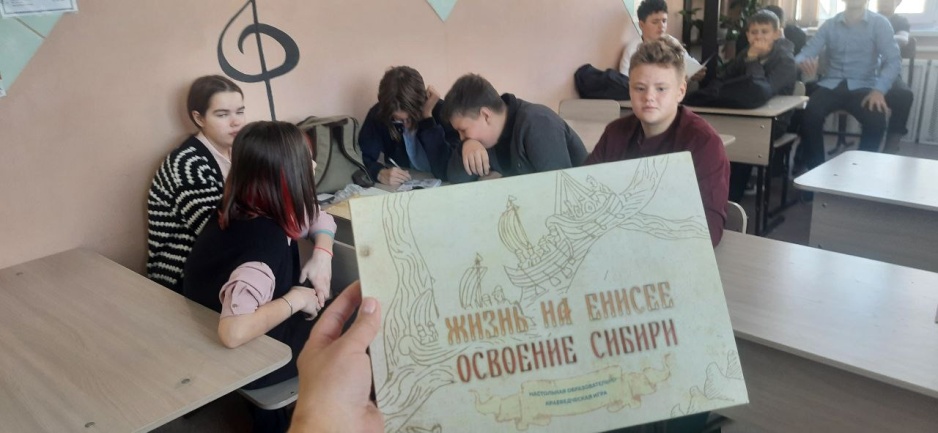 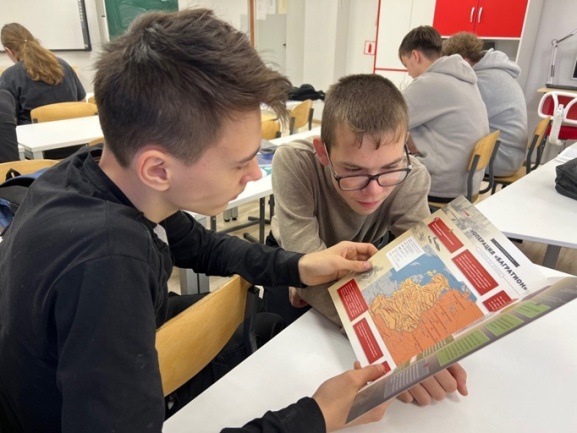 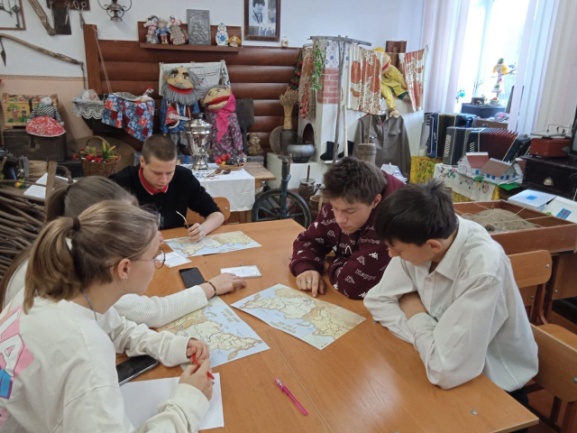 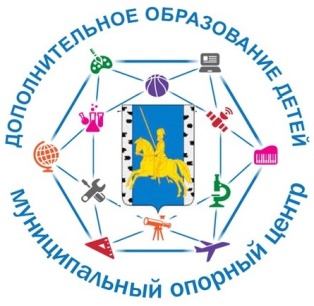 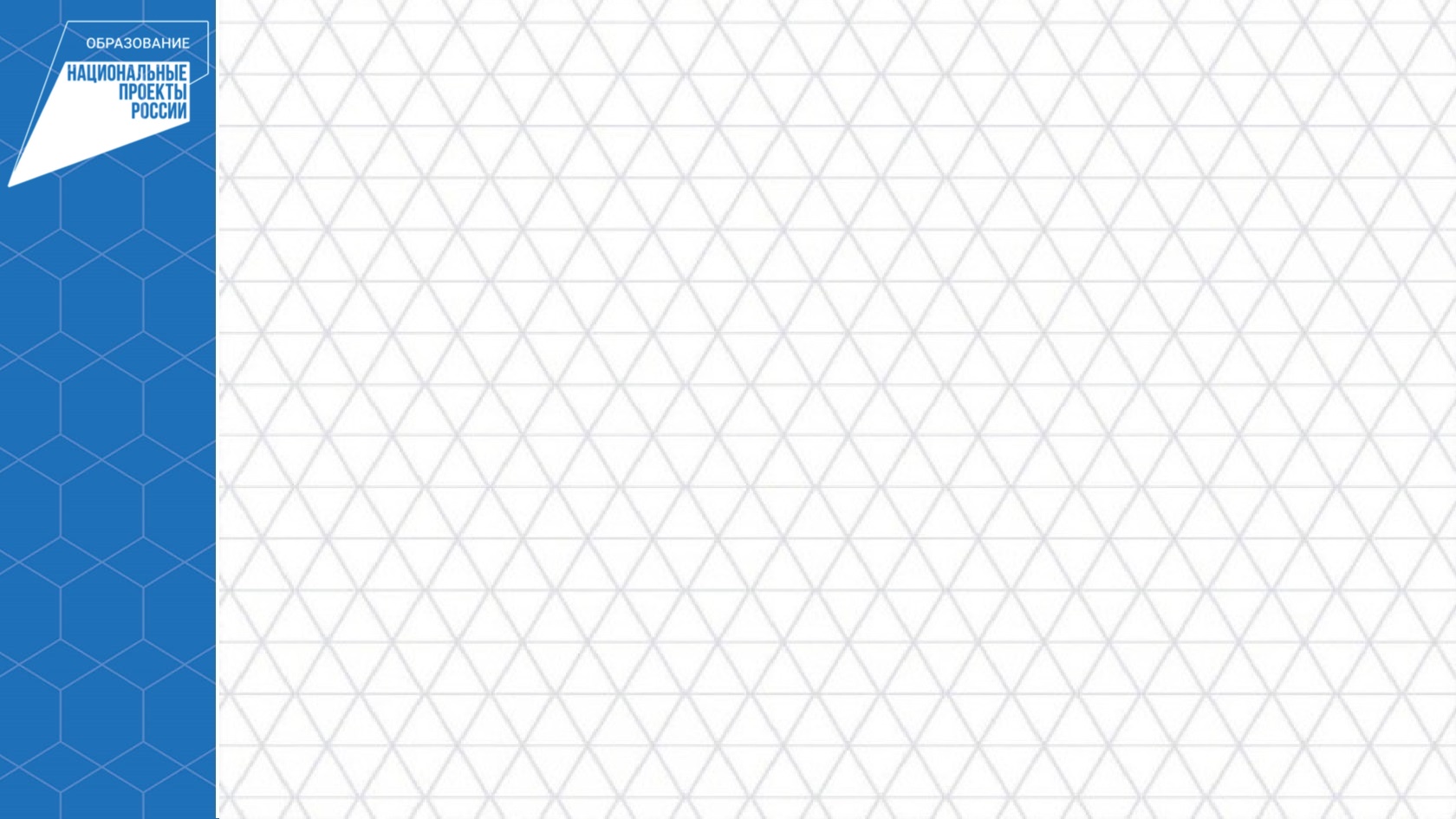 Мероприятия, организованные для реализации дополнительного образования
Организация и участие в региональном проекте по 
ранней профориентации  учащихся 6-11 классов 
«БИЛЕТ В БУДУЩЕЕ»
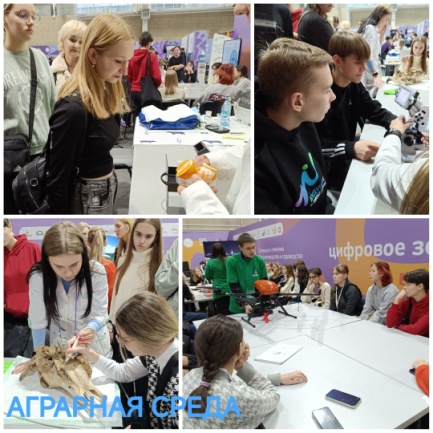 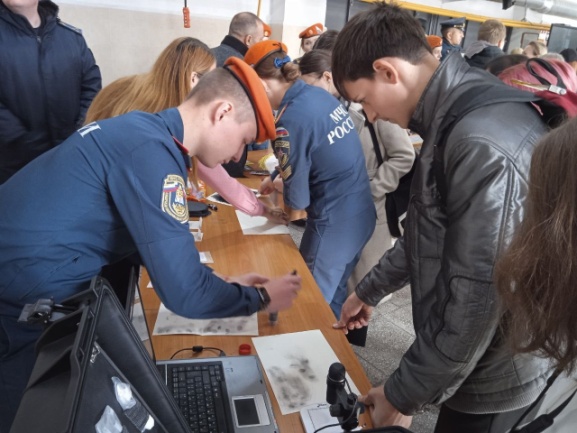 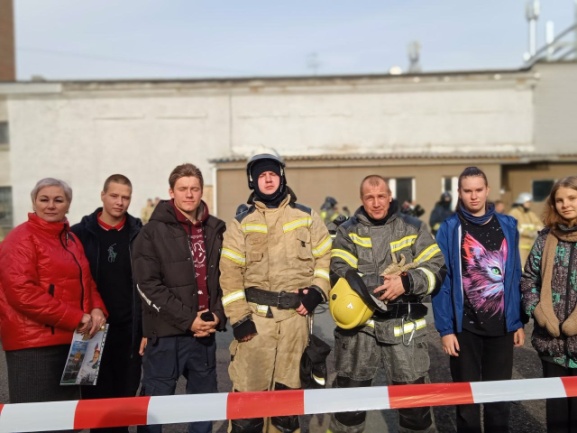 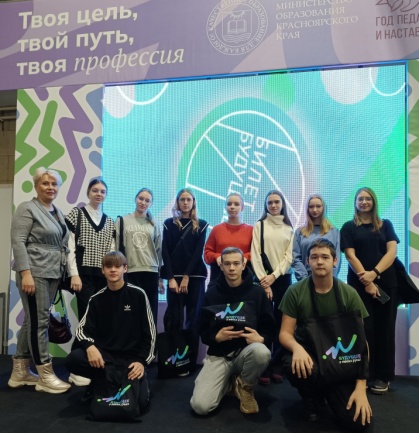 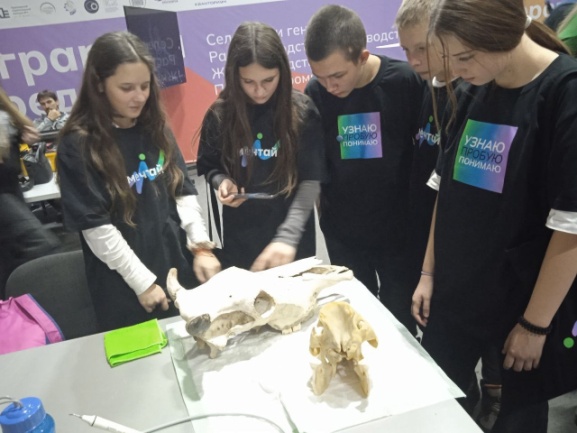 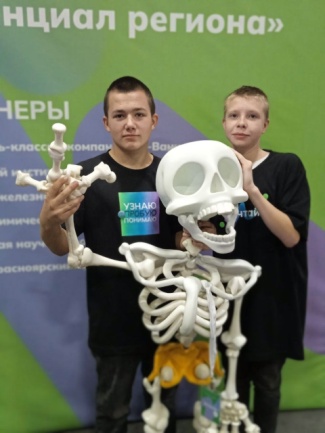 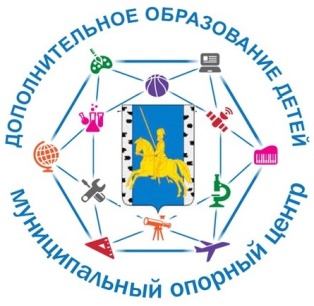 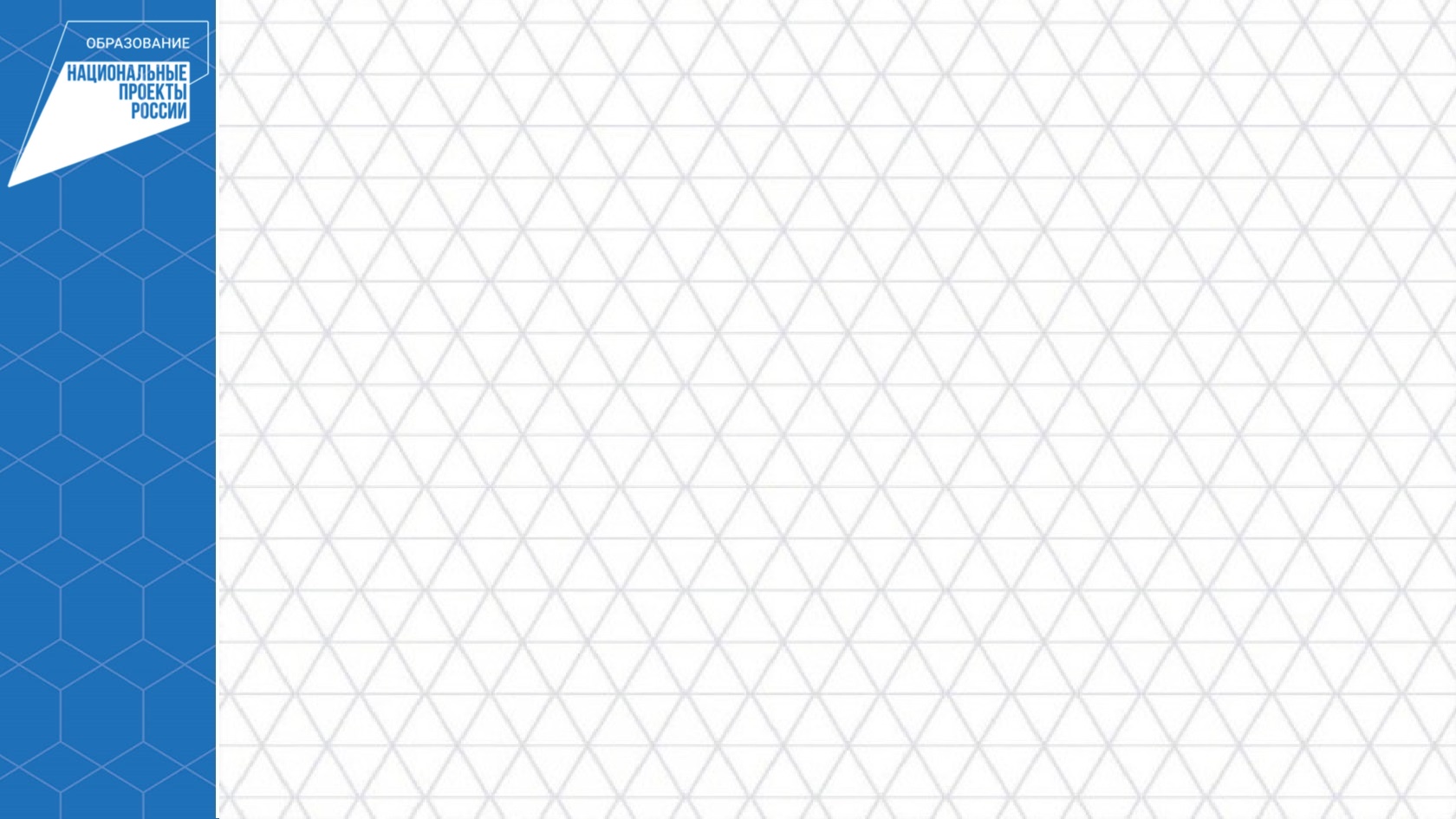 Мероприятия, организованные для реализации дополнительного образования
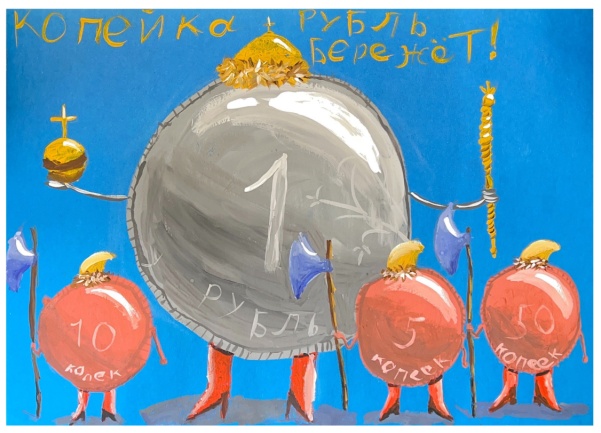 Конкурс творческих рисунков 
«Копейка рубль бережет»;
 Акция «Зимняя планета детства»;
Фестиваль «Наследники традиций»;
 Всероссийский «Большой фестиваль»;

 Всероссийский конкурс «Хоровые и вокальные коллективы»;
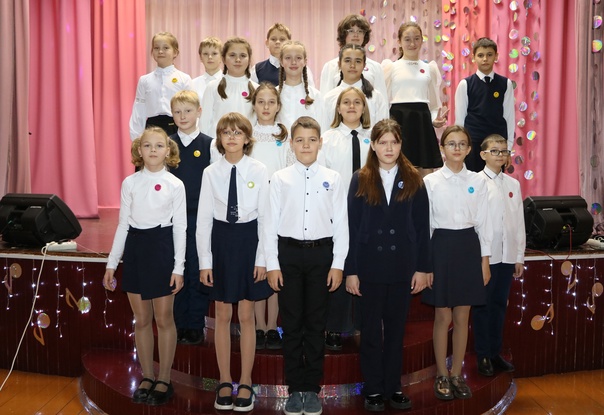 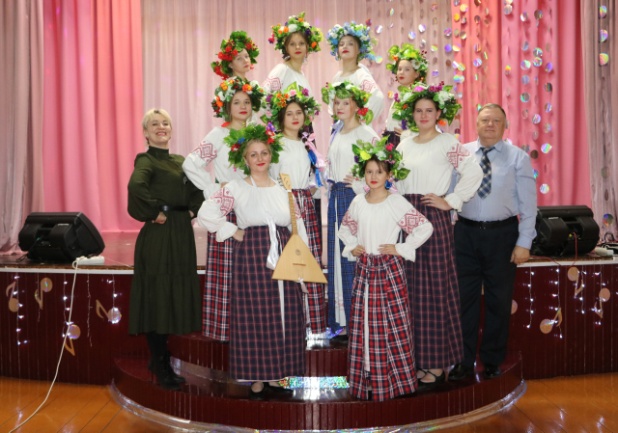 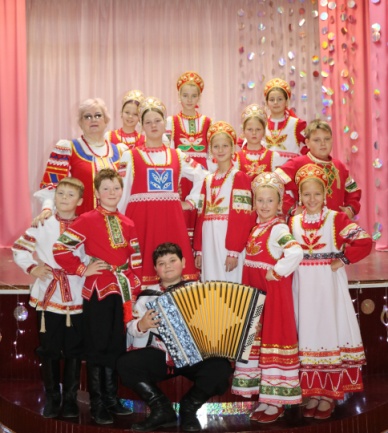 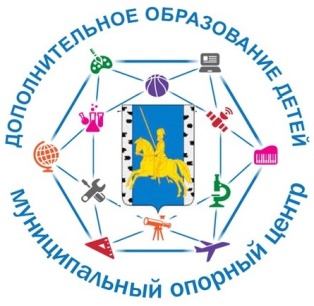 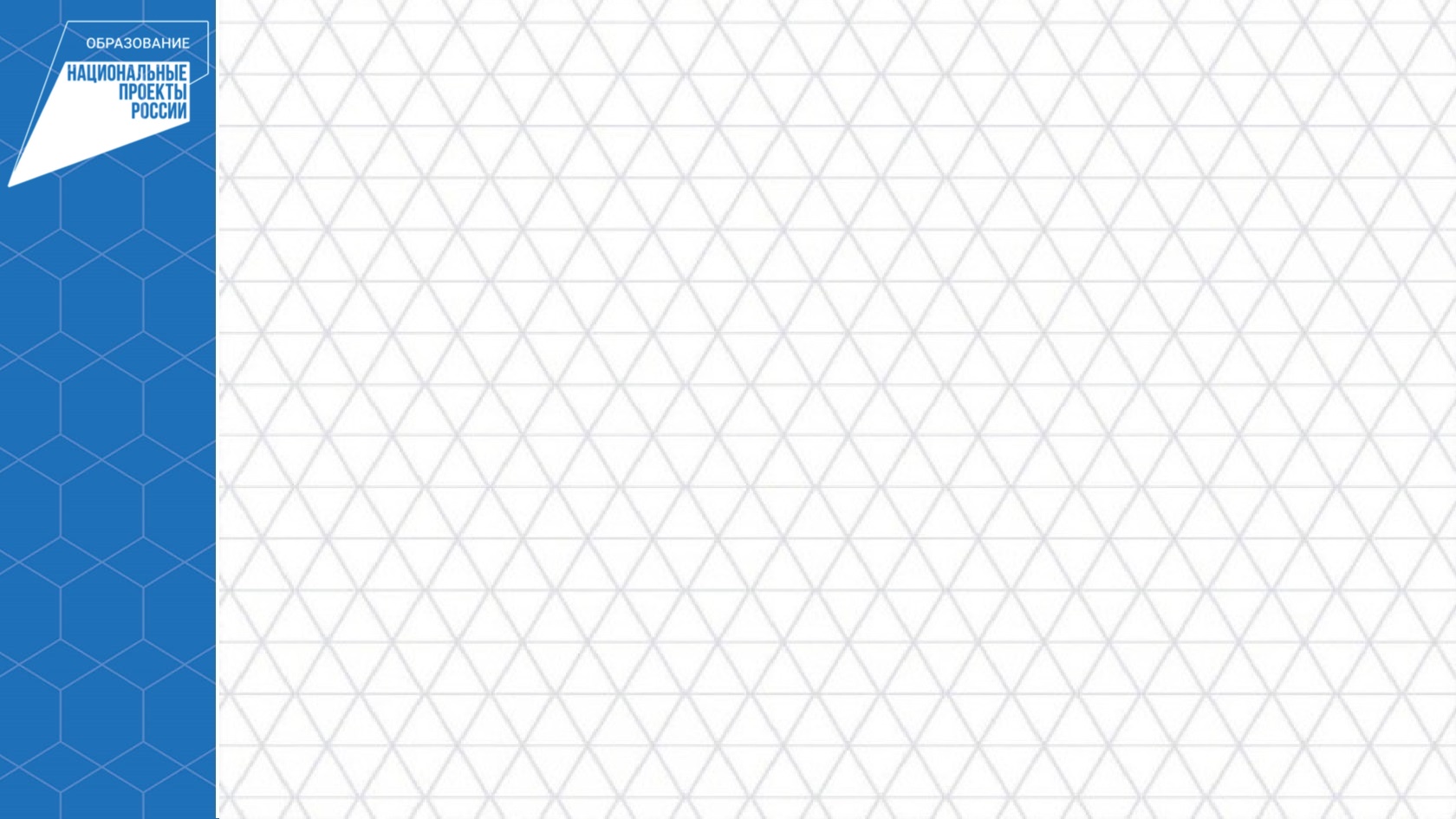 Мероприятия, организованные для реализации дополнительного образования
Творческий фестиваль «Таланты без границ»
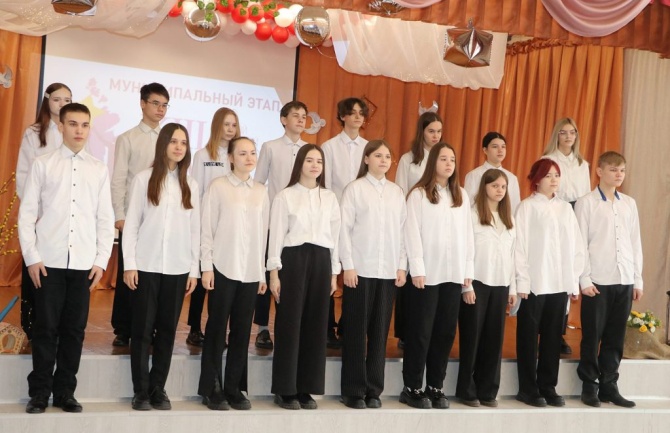 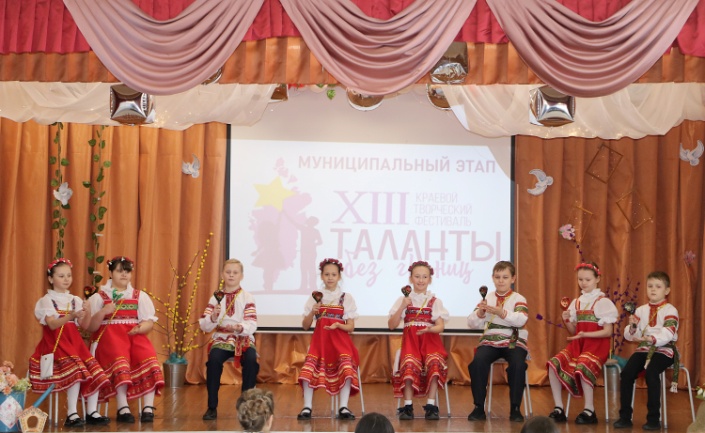 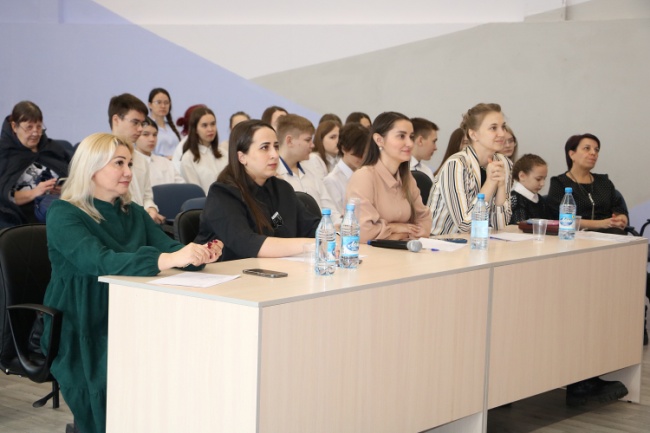 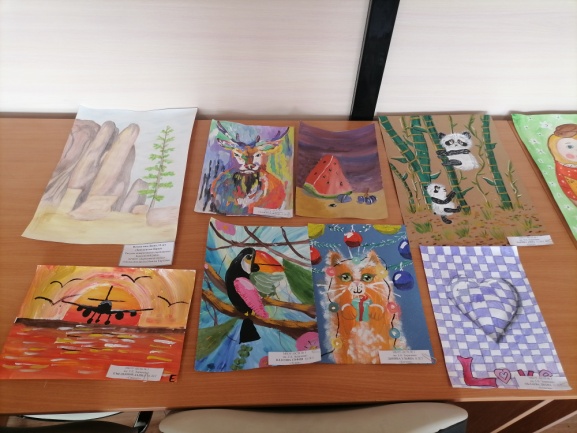 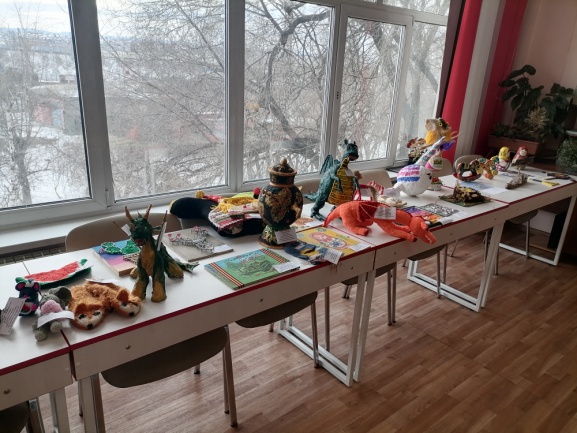 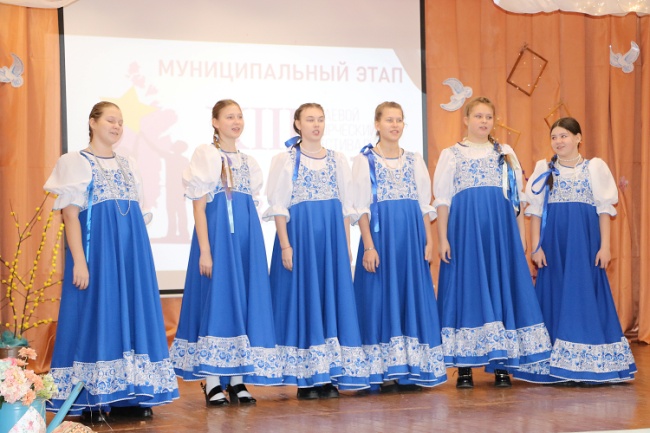 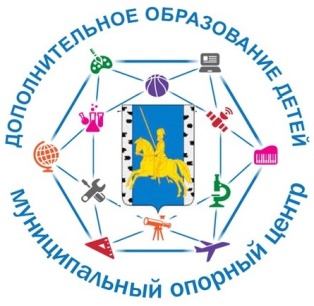 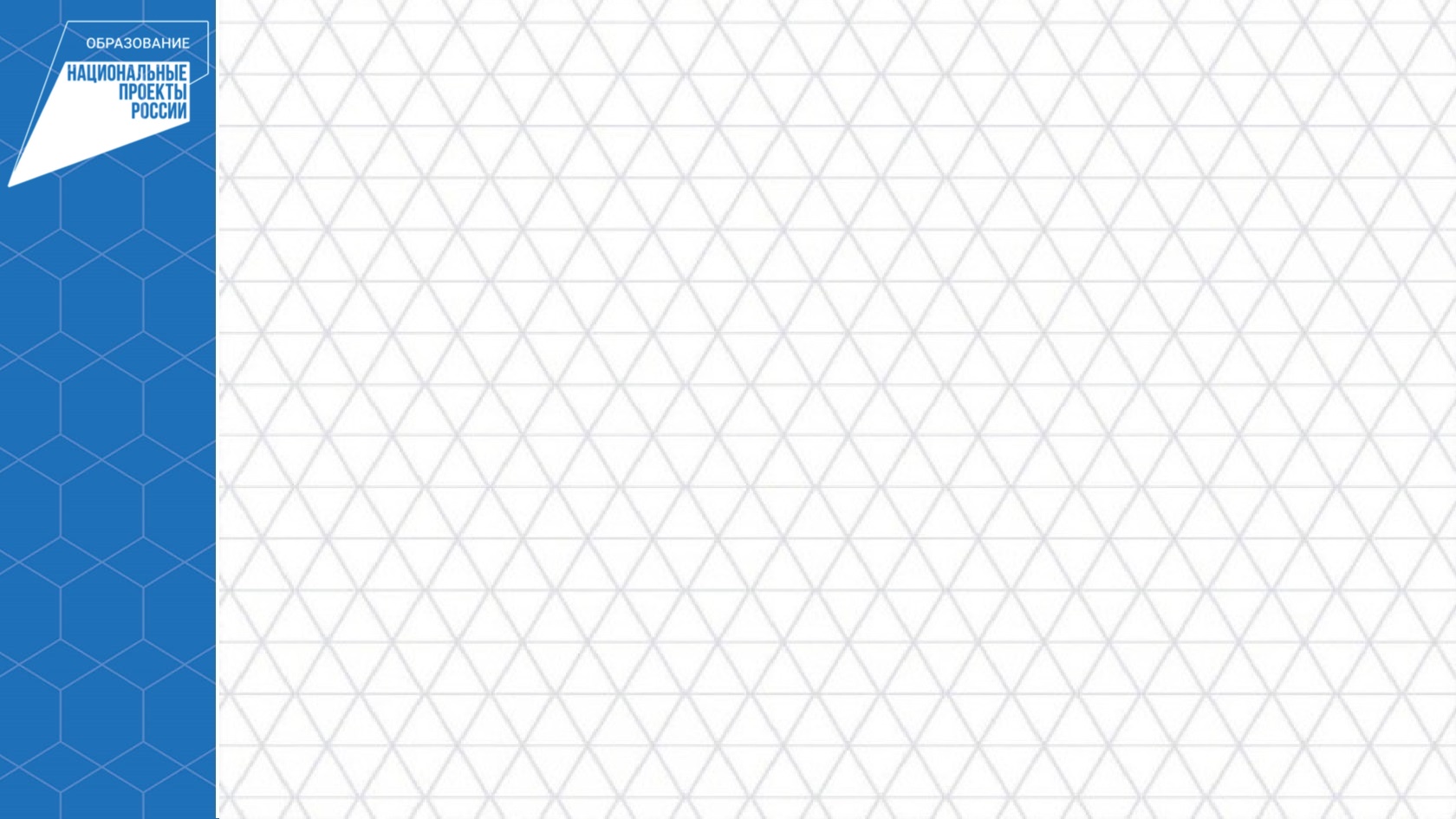 Мероприятия, организованные для реализации дополнительного образования
Выездные мероприятия по контролю программ ДО в рамках районного Фестиваля конкурса детского творчества
«Весенняя капель»
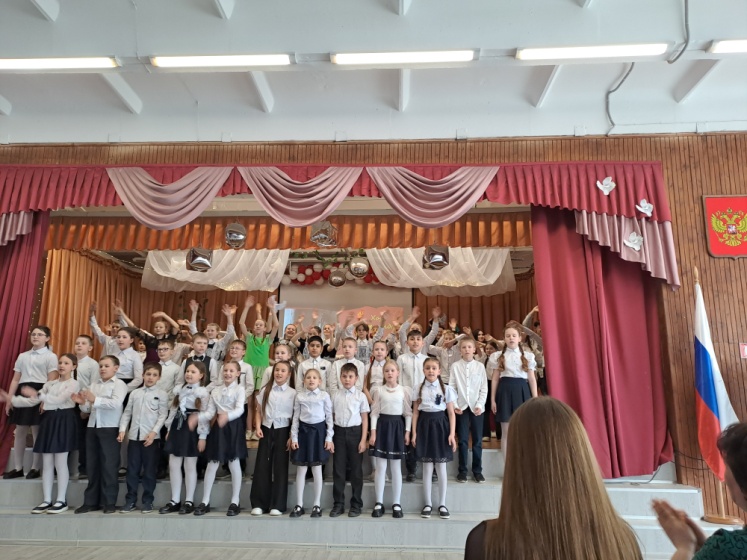 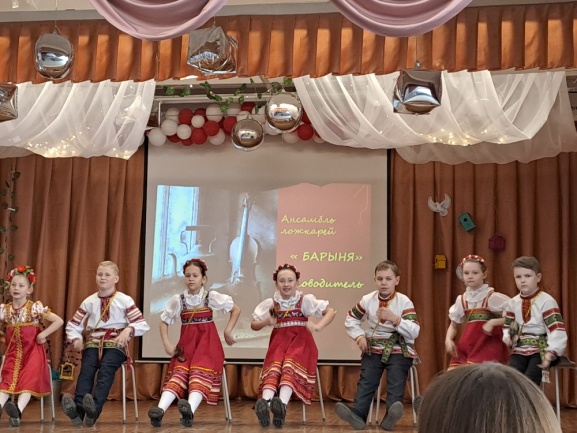 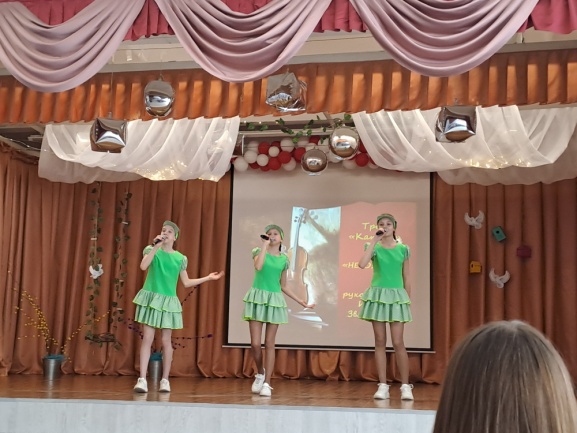 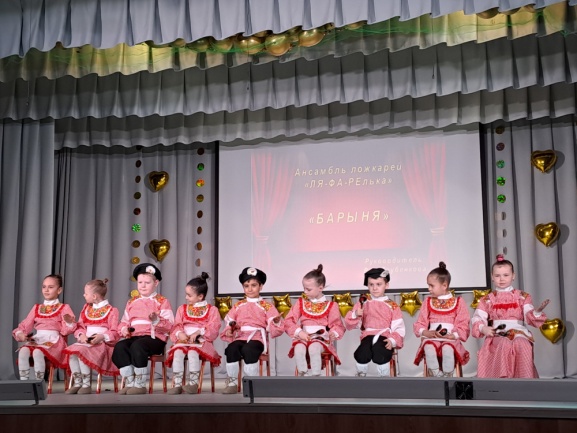 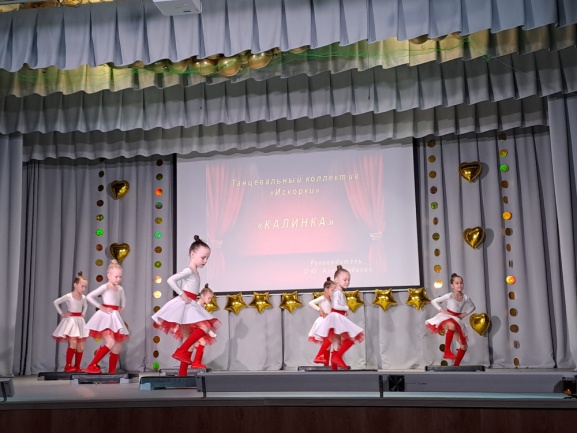 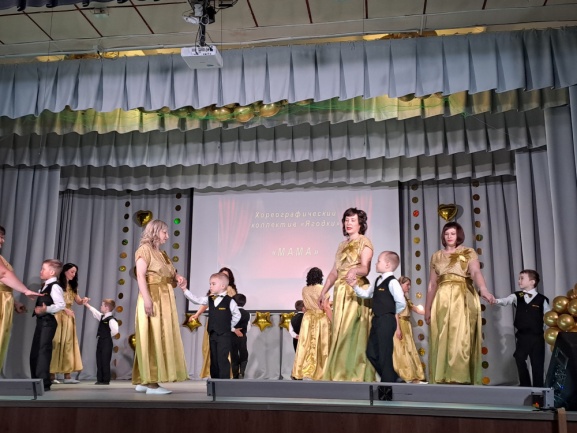 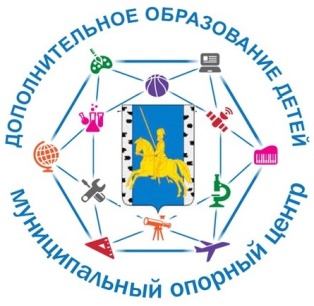 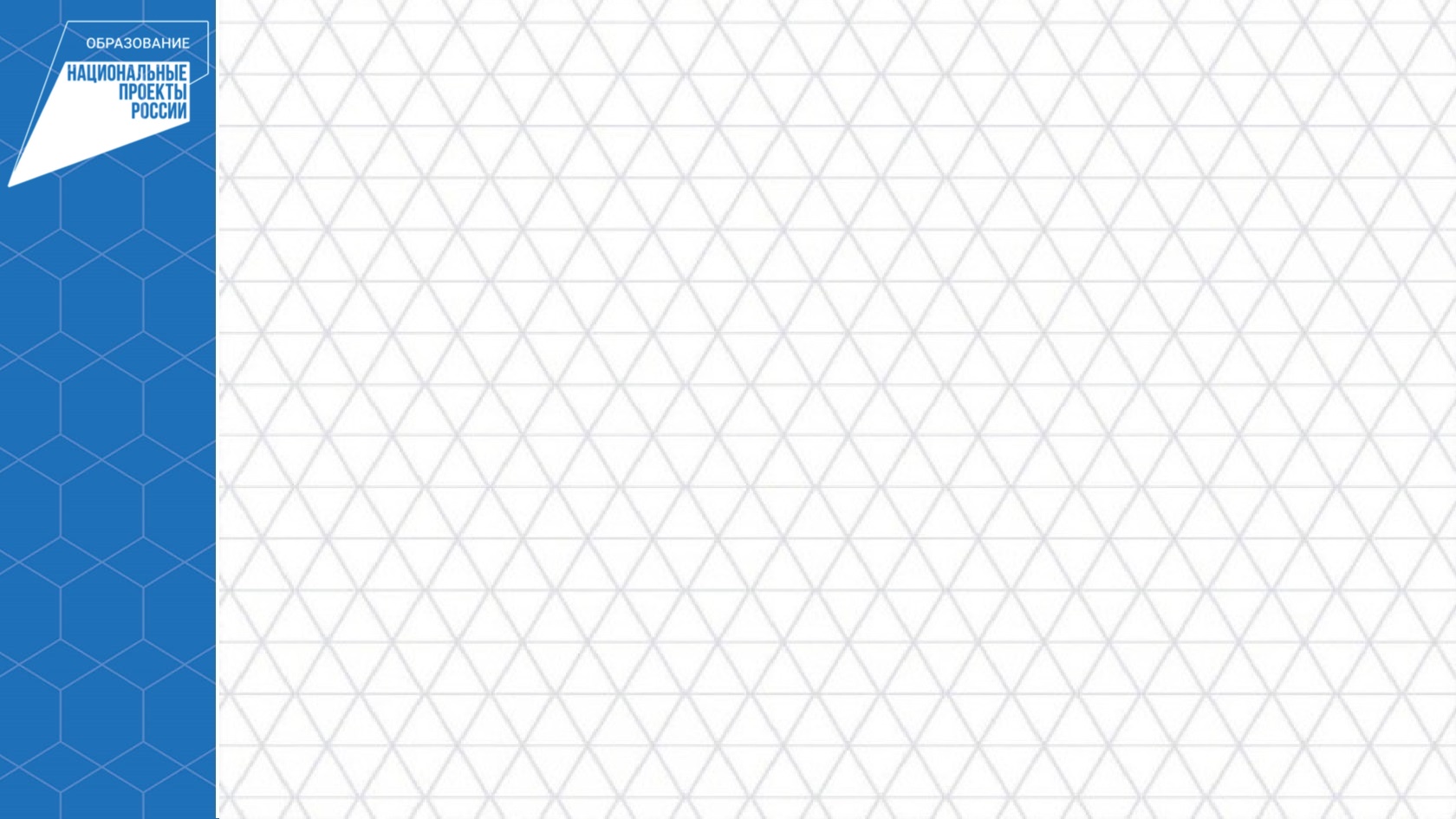 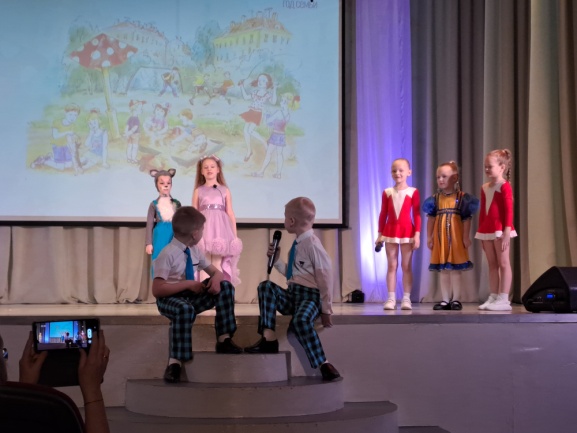 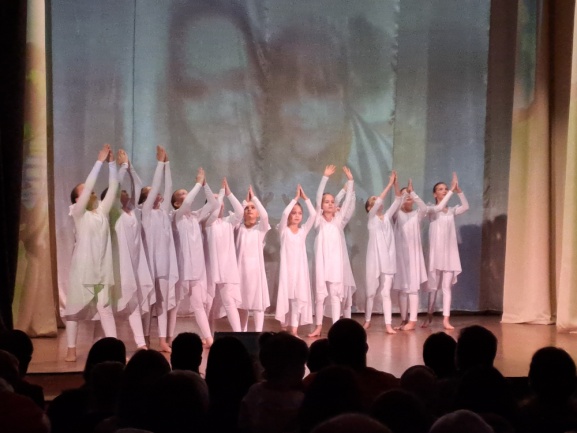 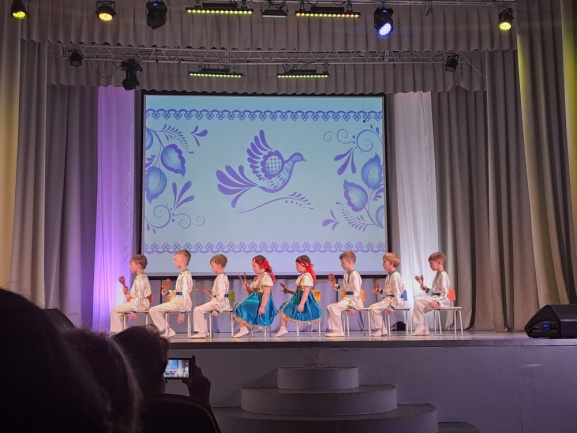 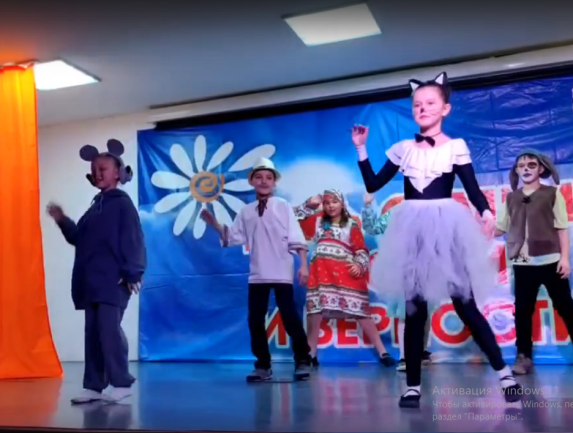 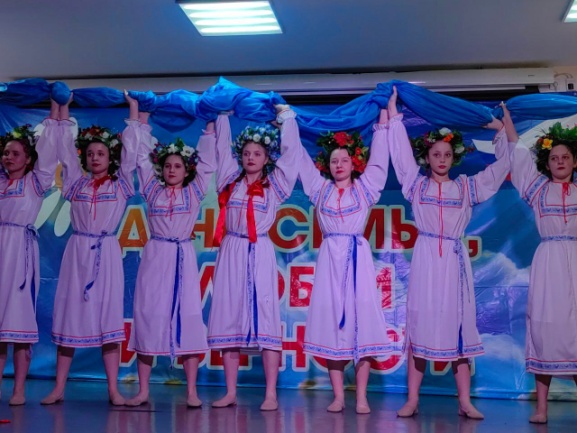 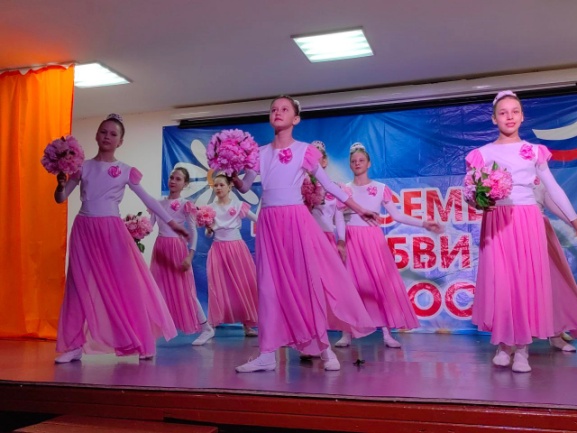 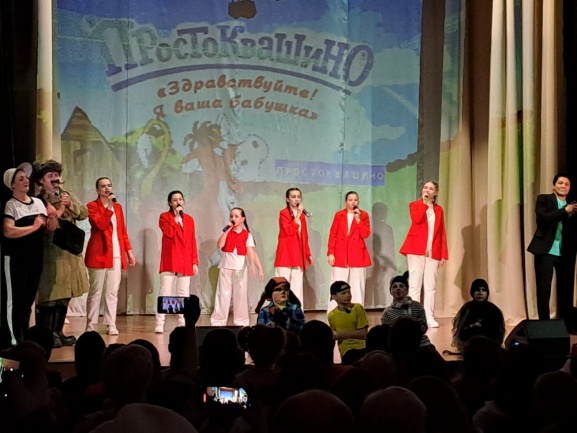 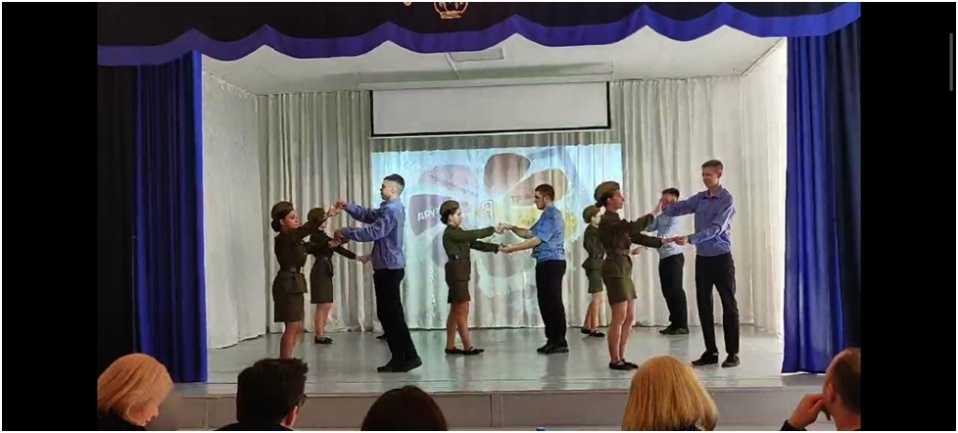 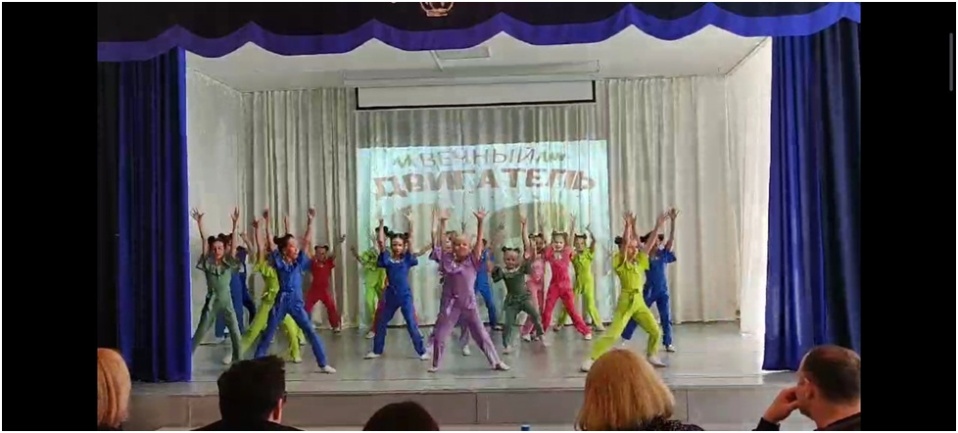 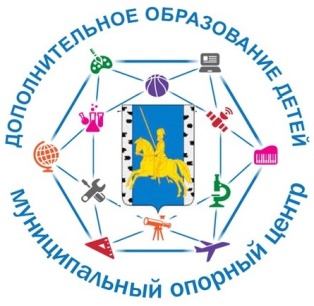 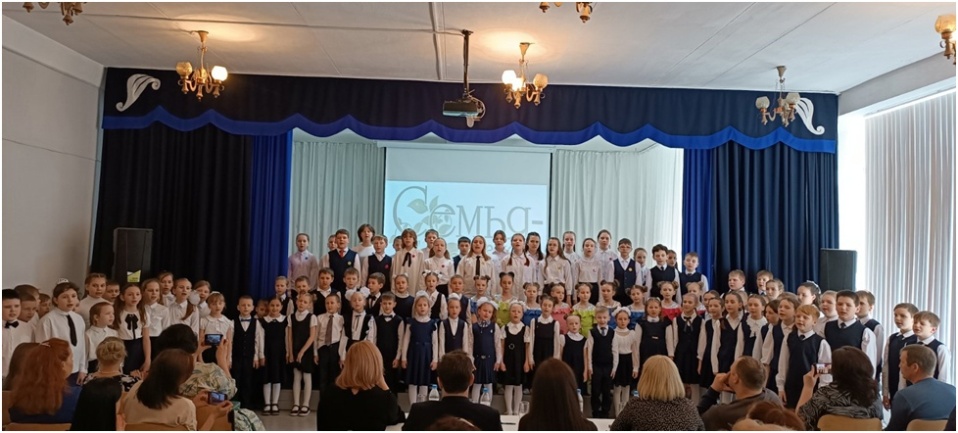 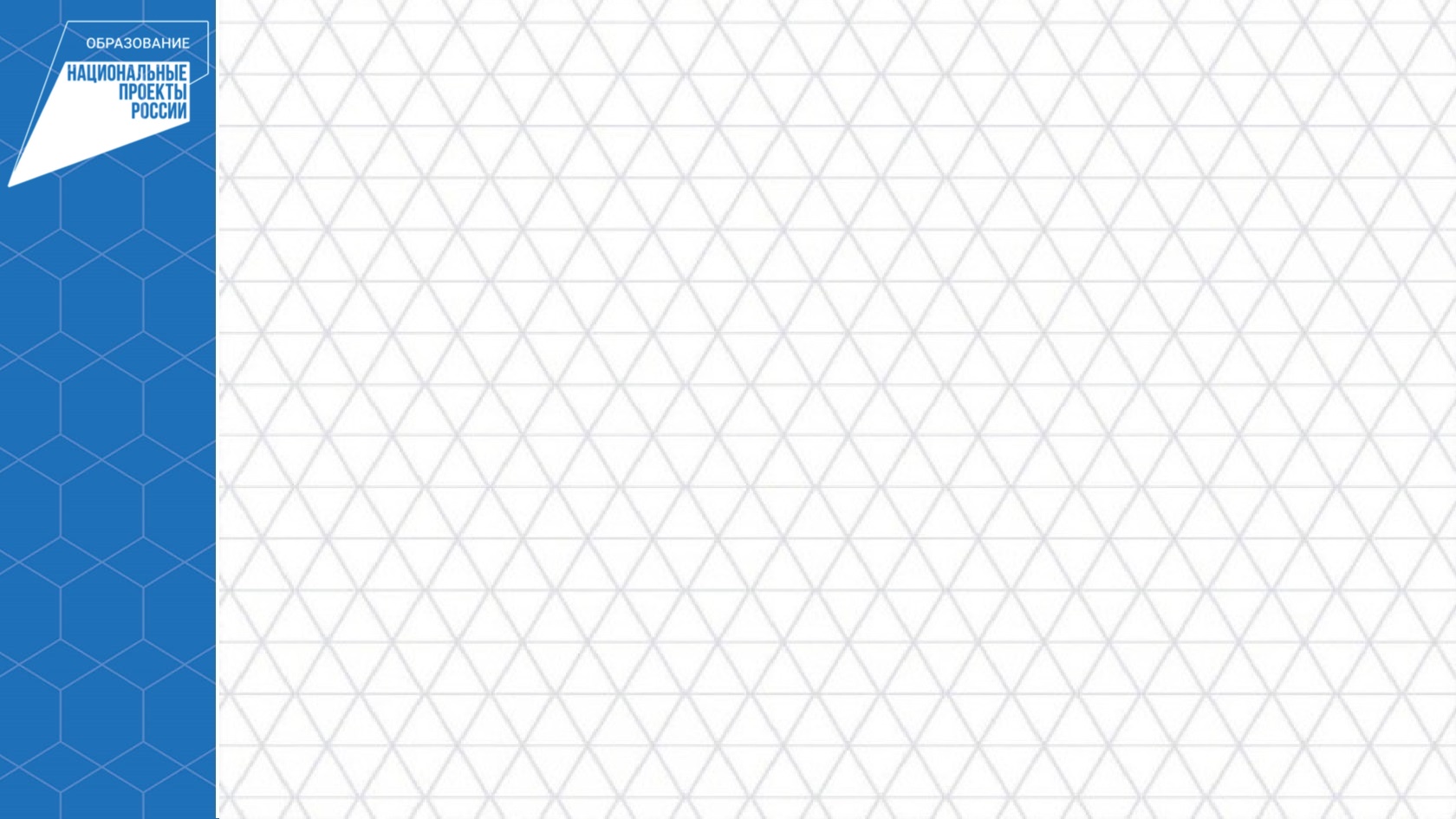 Мероприятия, организованные для реализации дополнительного образования
Краевой конкурс «Символы России. Символы края. Символы семьи»;
 Творческая выставка рисунков «Моя семья – Мой мир», посвященная Году семьи;
 Школьный познавательный туризм ( экскурсии историко-культурной, научно-образовательной и патриотической тематики с обязательным посещением памятных мест);
Мониторинг туристско-краеведческой направленности;
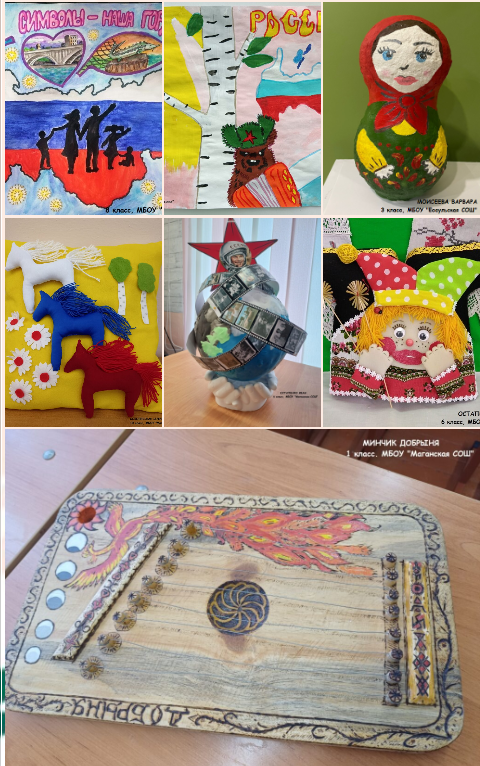 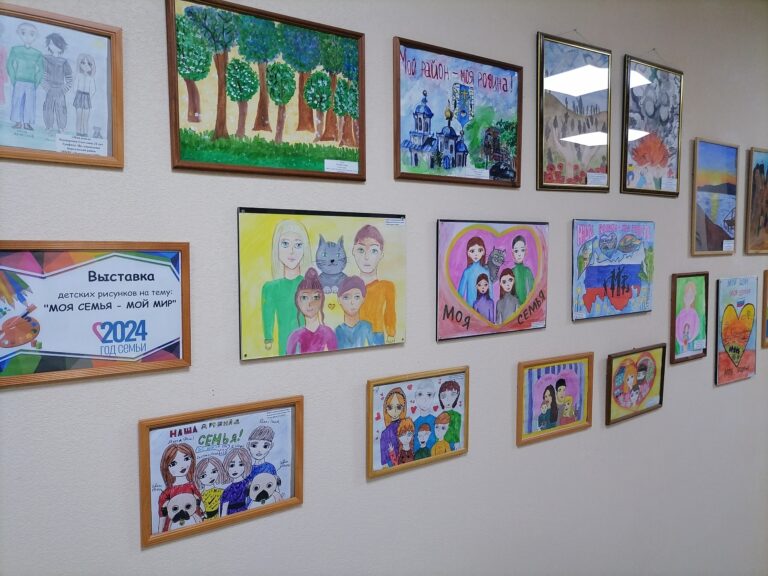 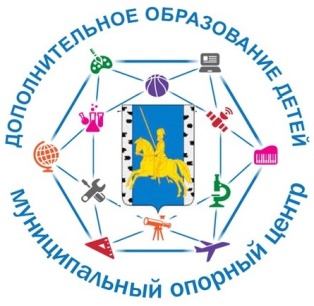 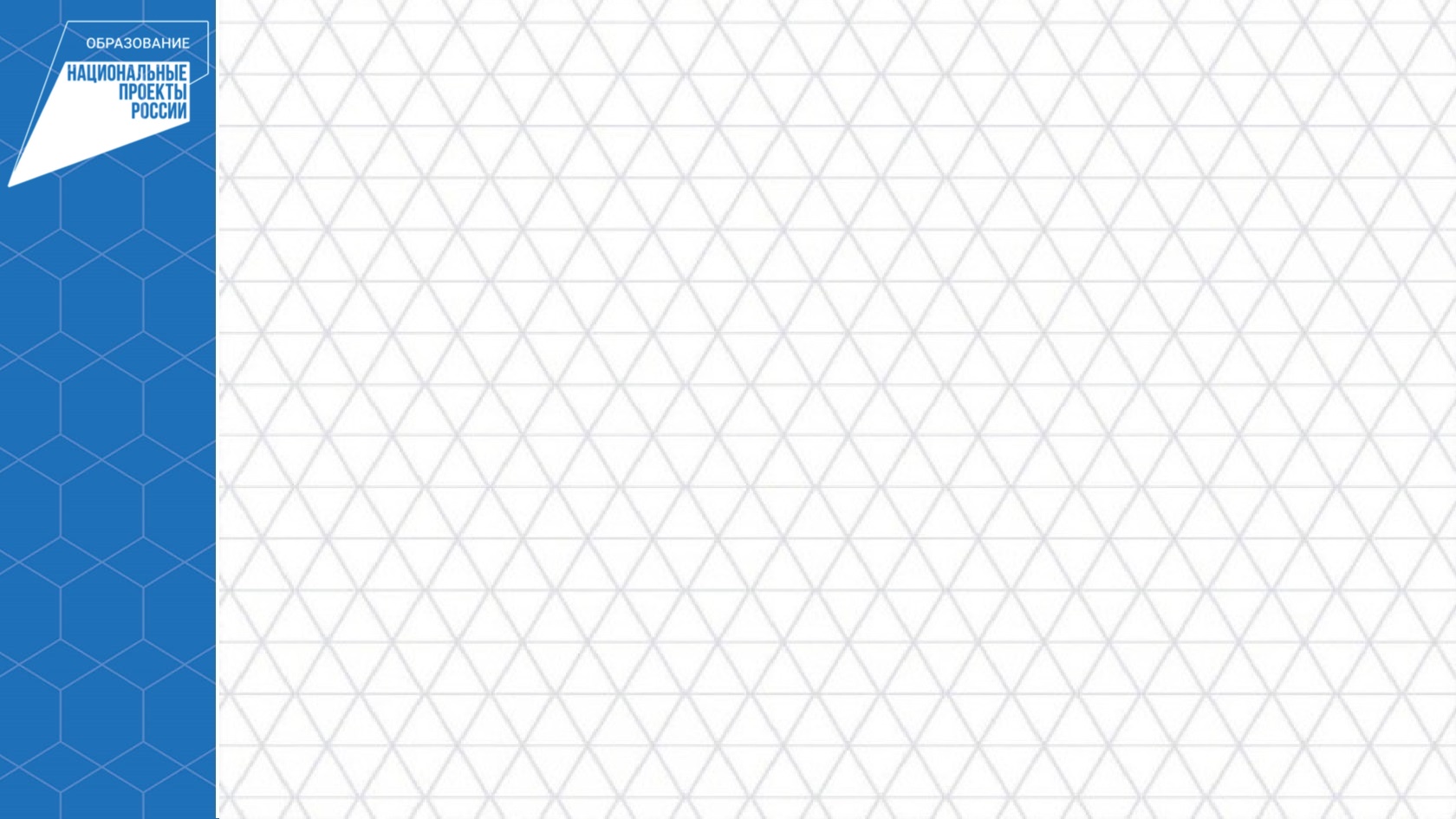 Мероприятия, организованные для реализации дополнительного образования
Участие в муниципальном и региональном этапах Всероссийского конкурса «Сердце отдаю детям».
Приняло участие 16 педагогов ДО
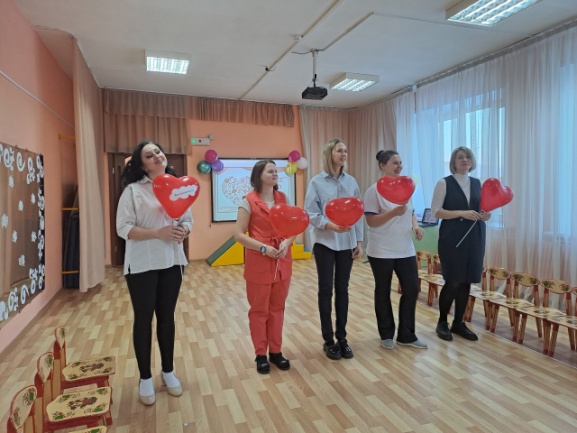 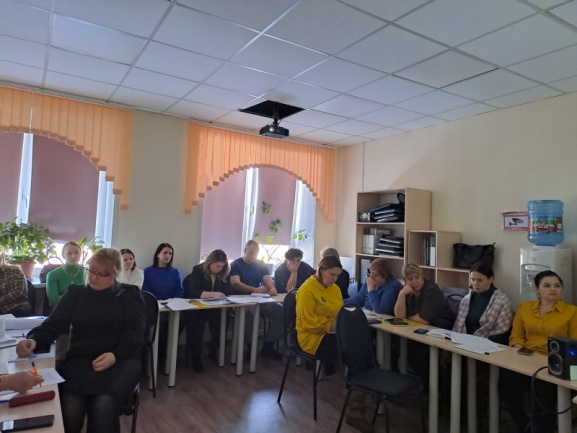 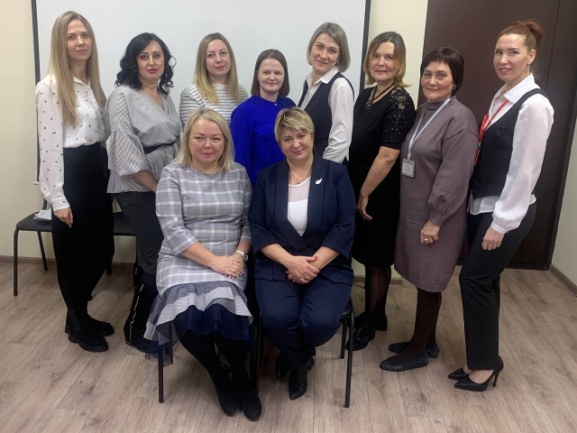 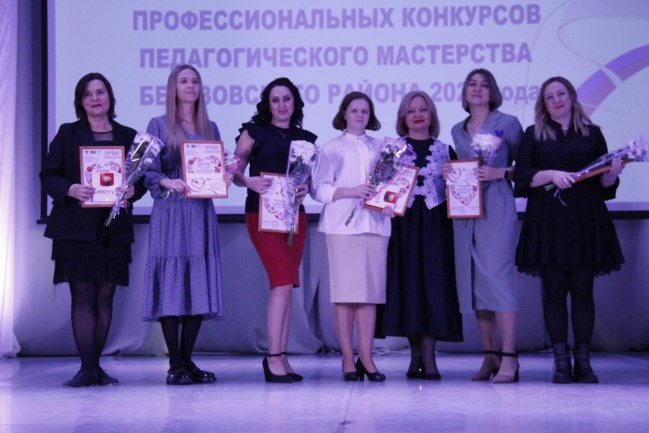 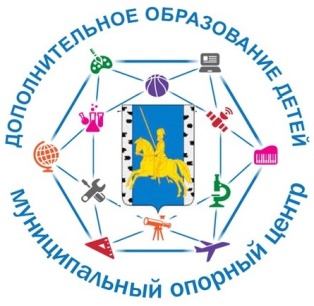 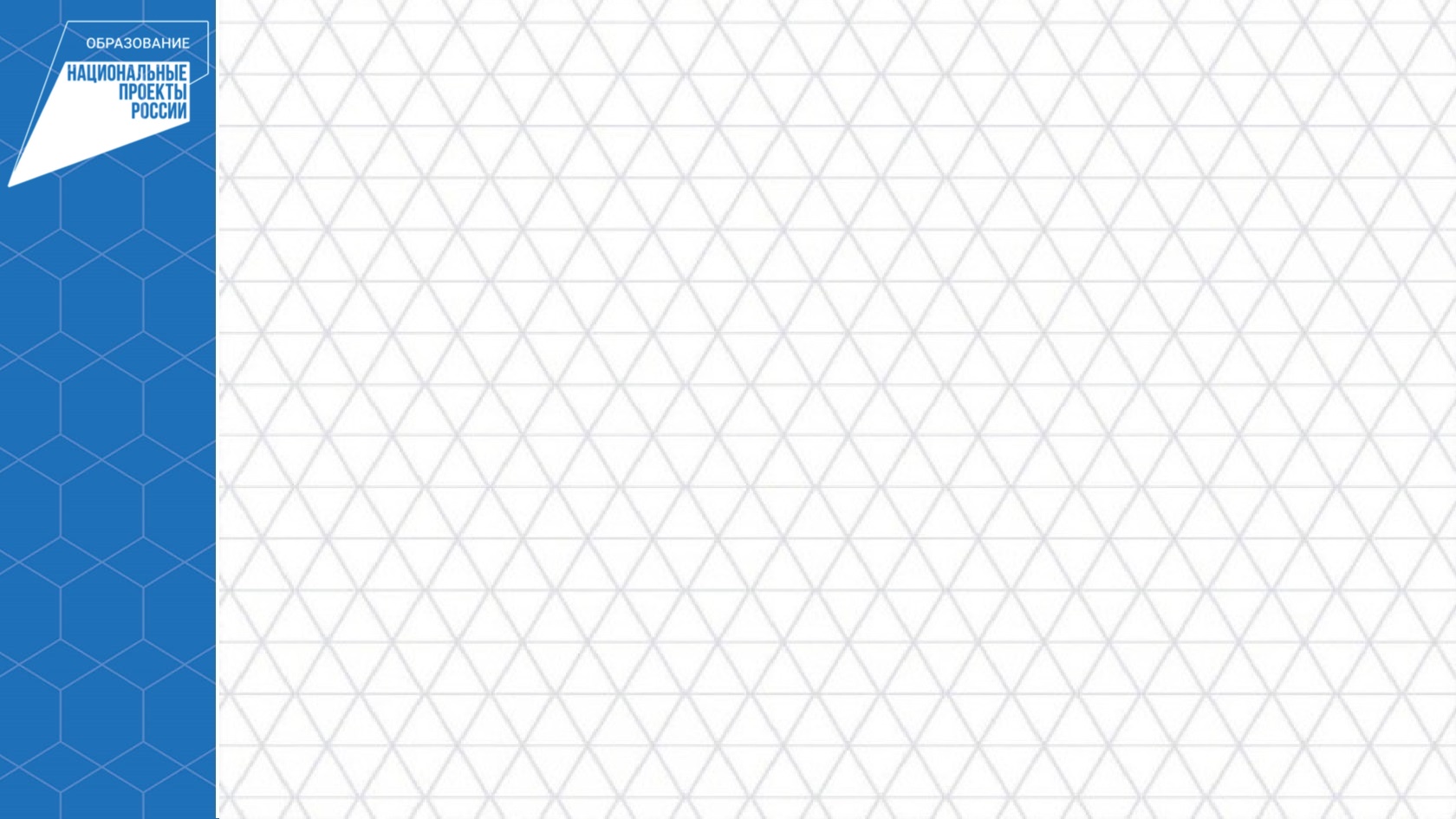 Победитель муниципального и регионального (направленность «Художественные практики» - Ларина Елена Александровна)
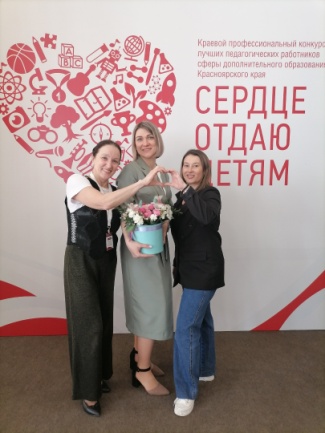 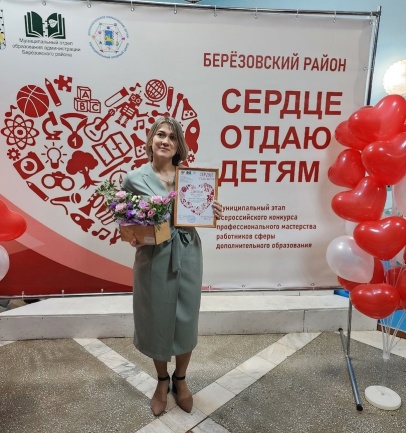 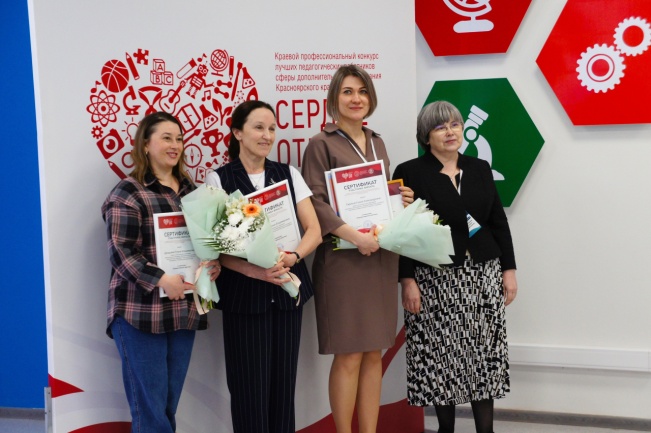 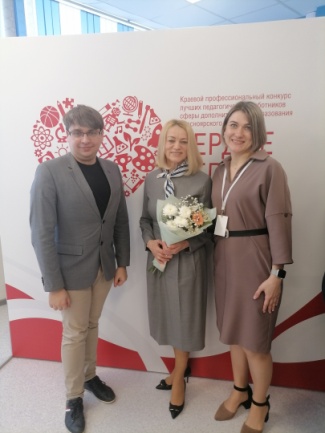 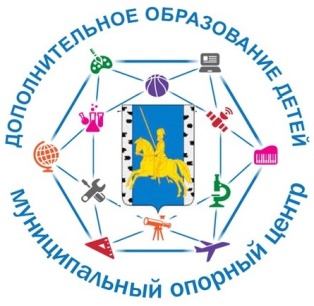 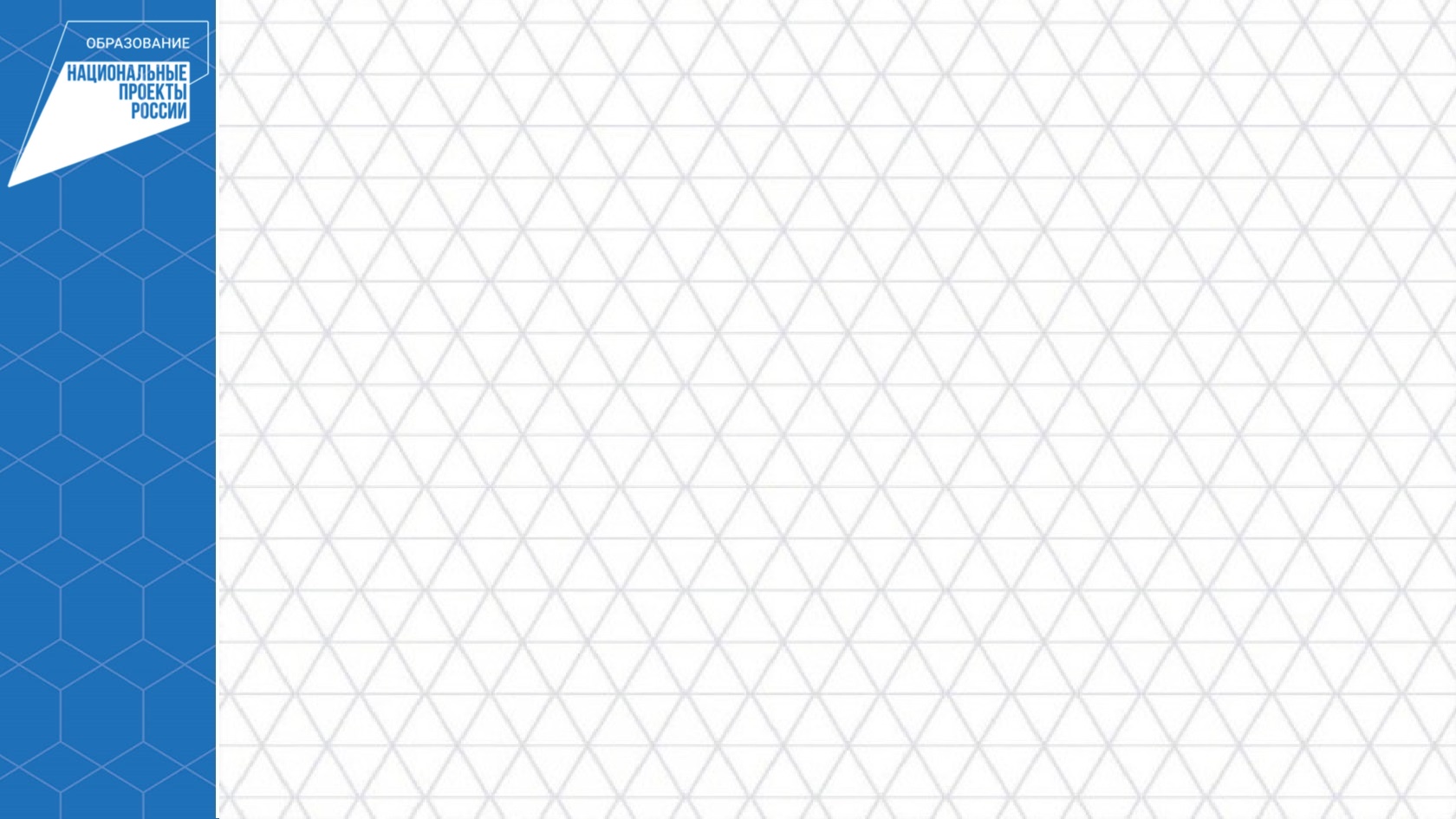 Мероприятия, организованные для реализации дополнительного образования
Районный фестиваль программ дополнительного образования
 «Территория успеха 2023»
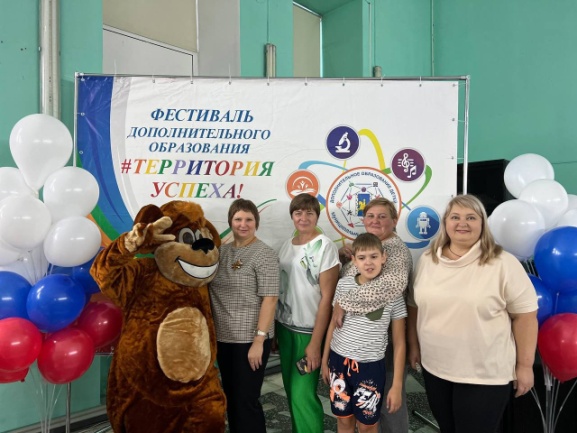 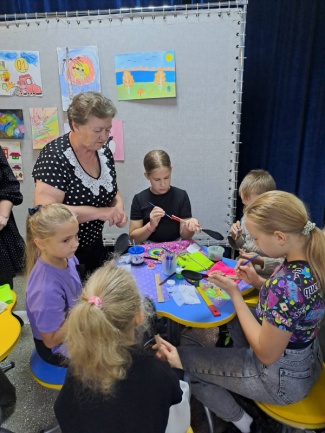 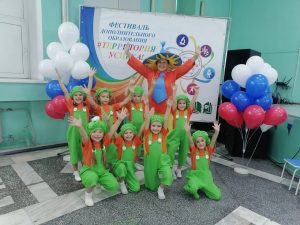 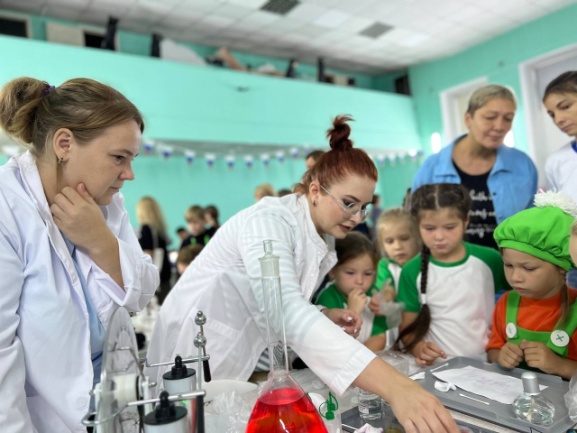 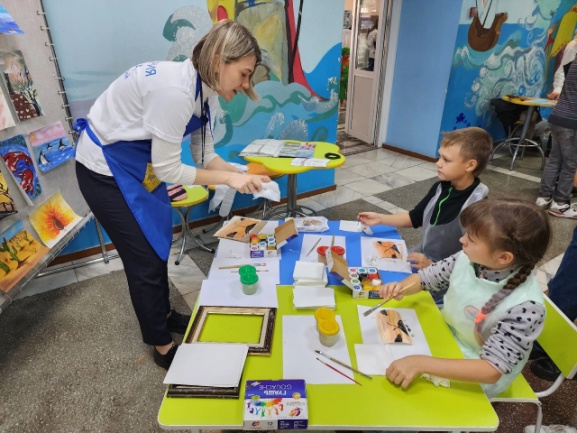 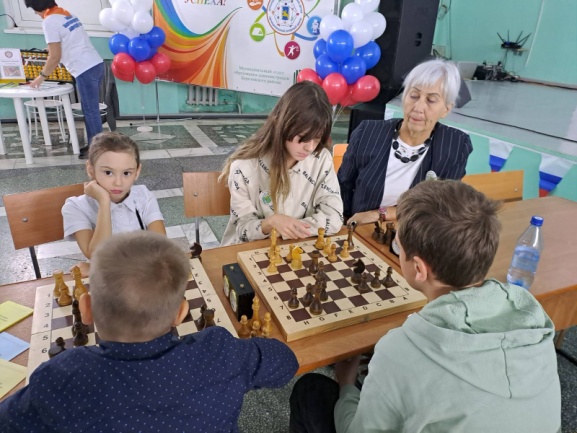 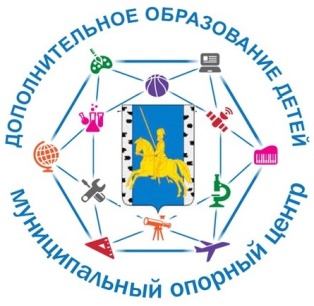 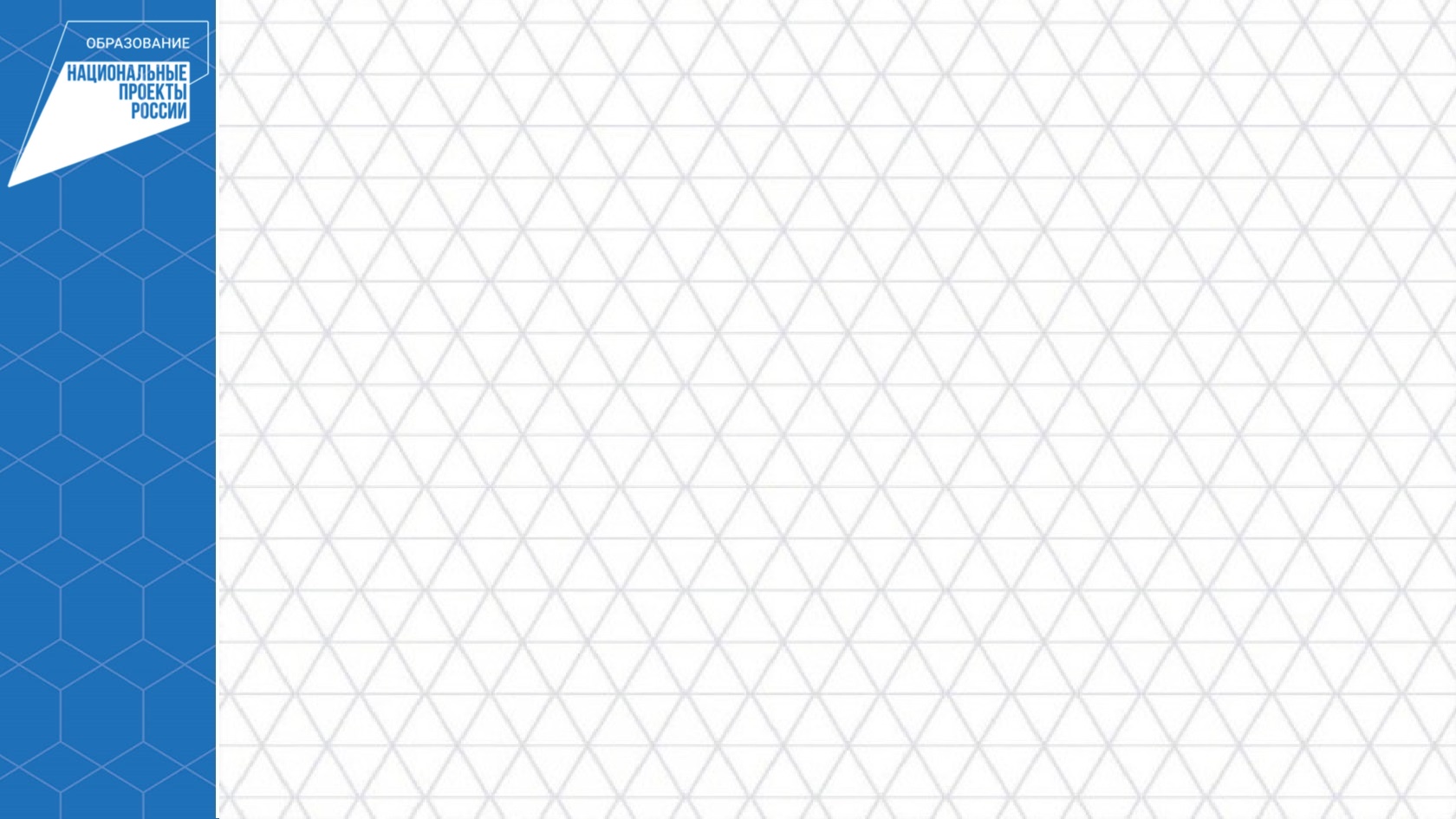 Мероприятия, организованные по реализации дополнительного образования
Опрос детей и родителей Березовского района по вопросам учета их интересов при формировании дополнительных общеобразовательных программ 
Приняли участие 1044 (14,3%) родителей и 326 (4,5%) детей в возрасте с 12-18 лет.
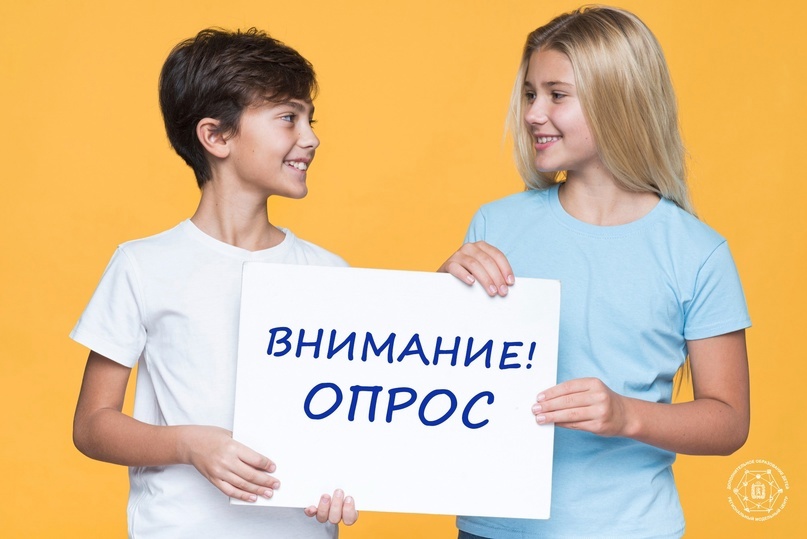 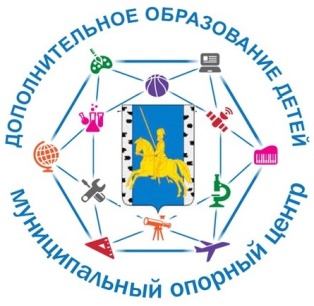 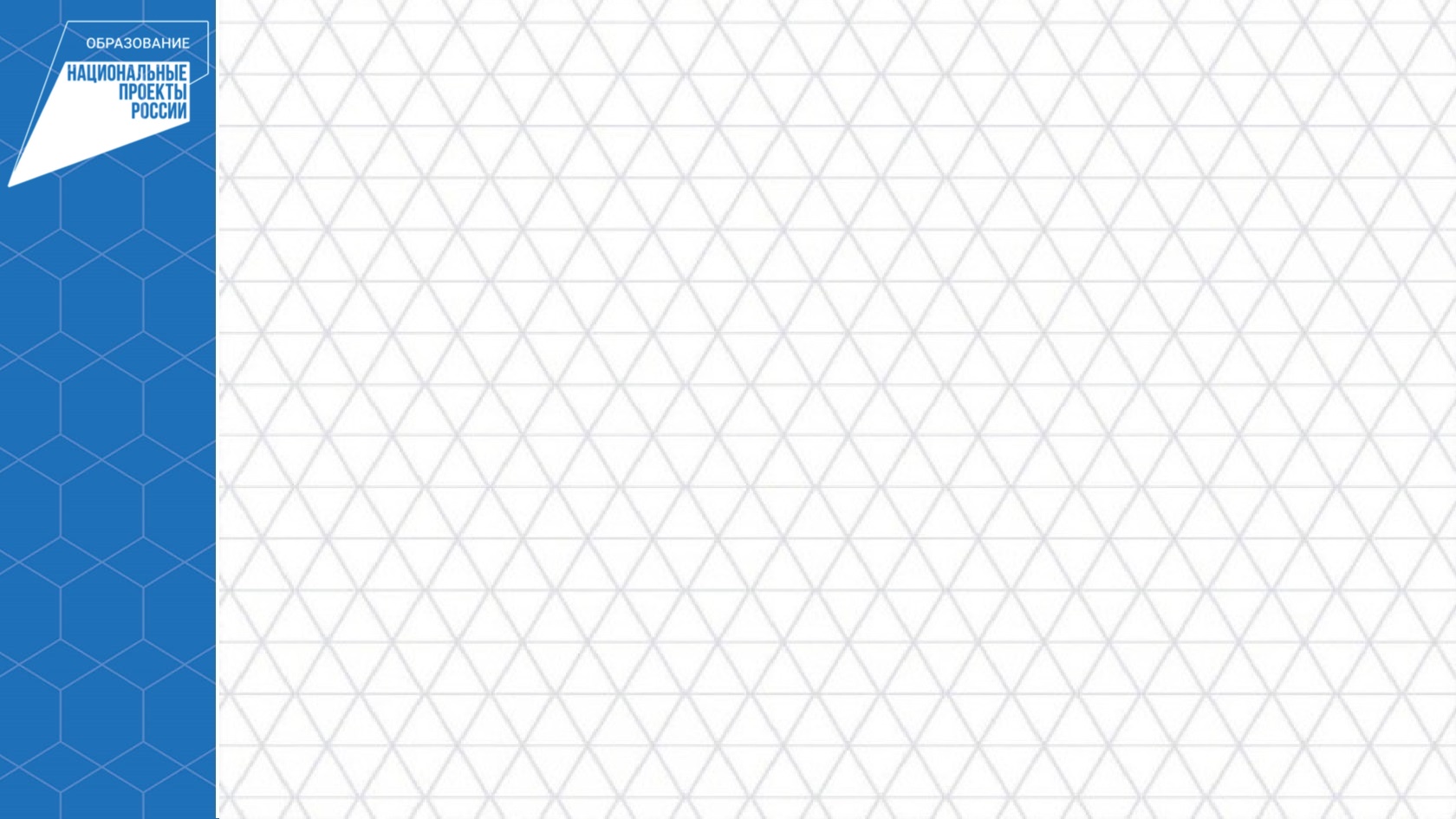 Реализация краткосрочных программ  в летний период
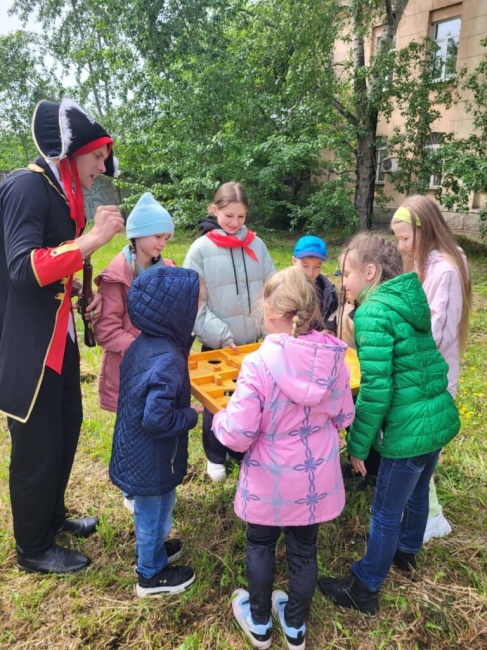 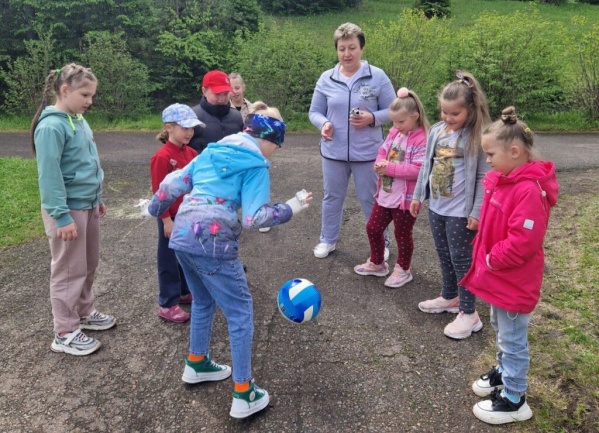 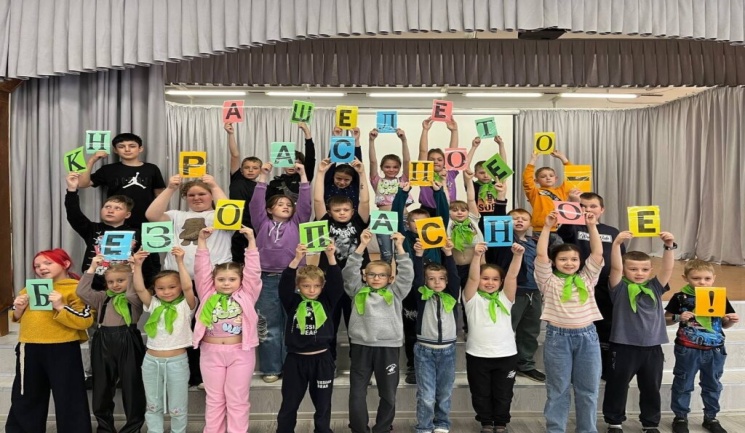 Более 700 детей обучаются во время летнего отдыха!
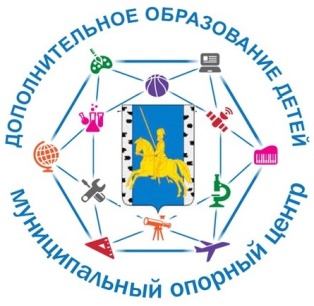 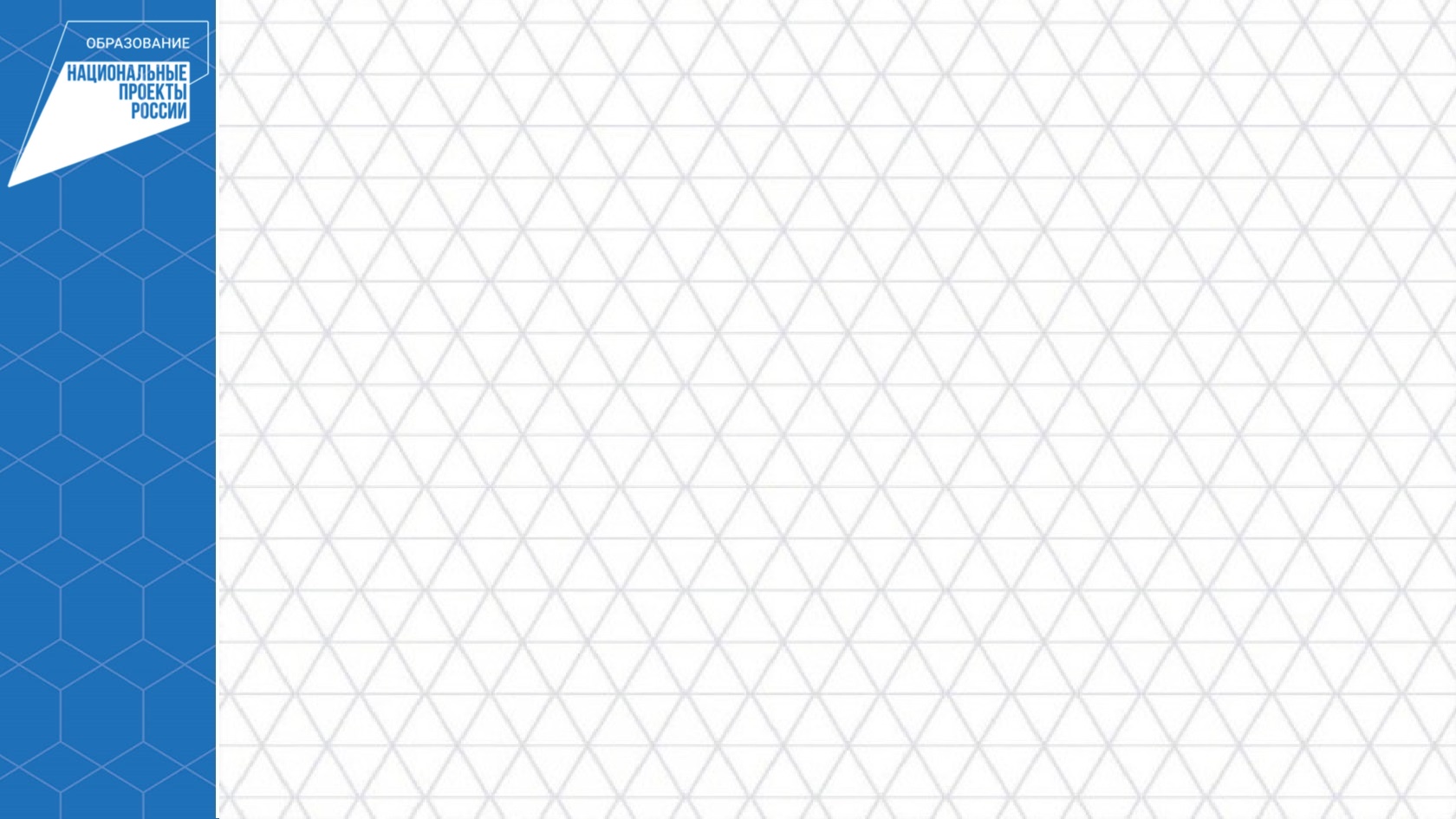 Пути развития
Для решения поставленных задач по увеличению охвата детей Березовского района ДО, мы видим несколько путей развития:
Создание новых мест в ОУ для реализации программ всех направленностей, в большей степени технической и естественнонаучной; 
Увеличение количества программ ДО для обучения детей в том числе:
- разноуровневых, модульных, программ интенсивного обучения;

3. Обеспечение доступности ДОД путем создания современных условий для освоения навыков и умений в рамках реализации программ:
Участие ОУ в порядке предоставления и распределения субсидии на модернизацию материально-технической базы и реализацию дополнительных общеразвивающих программ;
Участие ОУ в порядке предоставления Гранта для оснащения программ ДО;
Открытие новых мест на базе центров в «Точка роста» в МБОУ «Ермолаевская СОШ», МБОУ «Маганская СОШ», МБОУ «БСОШ № 3»
4. Сетевое взаимодействие  школ с детскими садами для реализации программ ДО через социальный заказ;
5. Включение в социальный заказ программ ДО для детей с ОВЗ;
6. Выполнение соглашения по внедрению социального заказа: охват ПФ дополнительно +115 сертификатов;
7. Заключение договоров об оказании услуг с учреждениями других муниципалитетов (мы -> городу оплату,   % охвата ->  нам);
8. Повышение квалификации педагогов ДО;
9. Проведение ежемесячных семинаров для педагогов и ответственных за работу в системе;
10. Участие сотрудников МОЦ в обучении РМЦ ДОД Красноярского края;
11.  Активная работа созданного в 2023г. методического объединения педагогов ДО Березовского района;
12. Проведение информационных компаний для потребителей услуг ДОД (статьи, новостные ленты, чаты, сообщества);
13.  Проведение НОКО программ  (июнь, август, ноябрь 2024г.) для улучшения качества образования и повышения конкурентоспособности;
14. Проведение грантов в форме субсидий для негосударственных учреждений;
15. Проведение Фестиваля ДОД Березовского района «Территория успеха 2024».
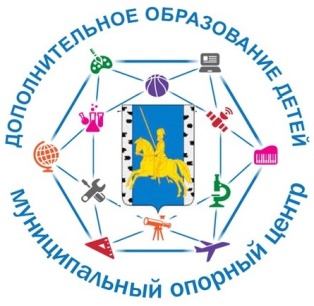 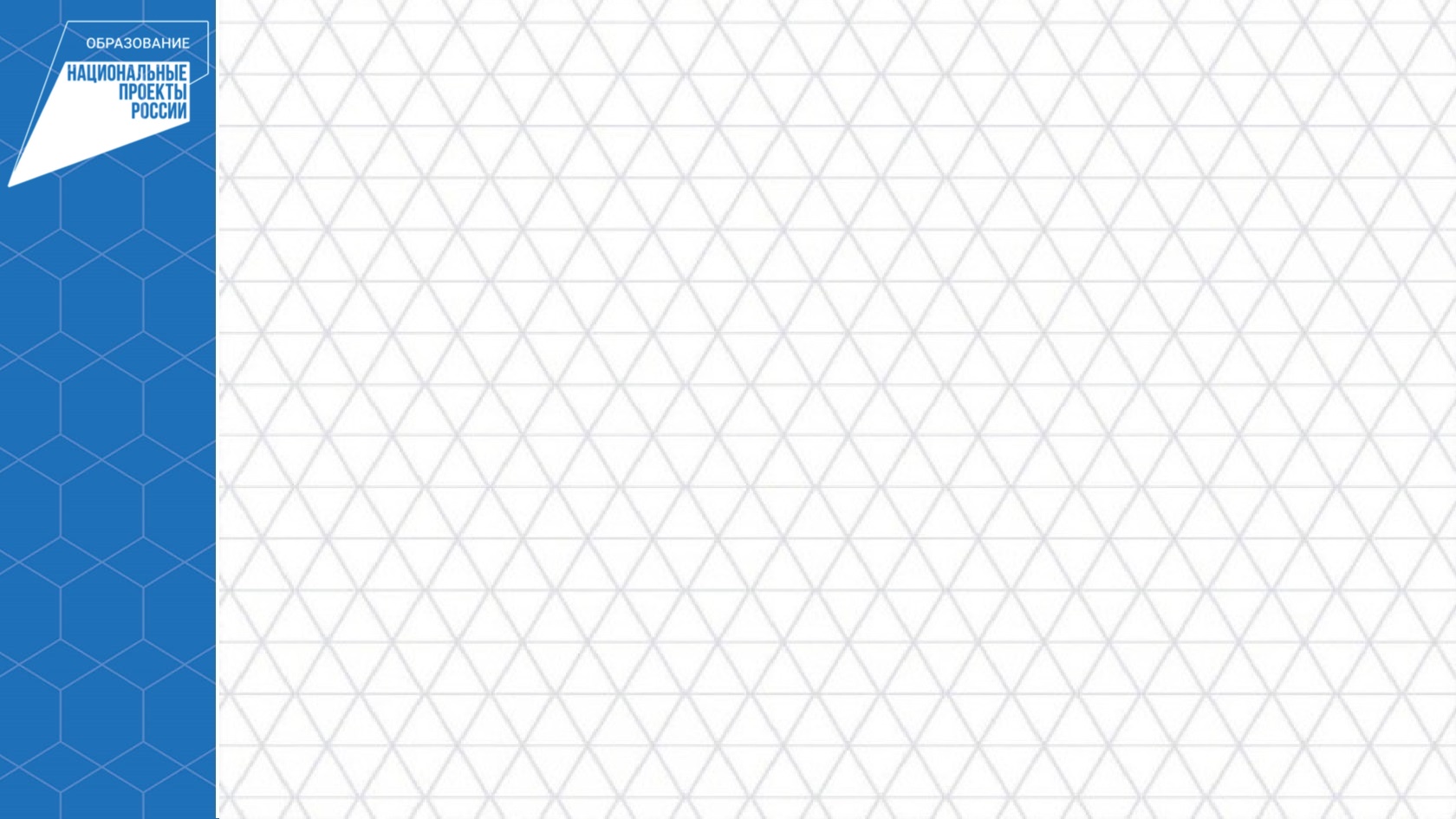 СПАСИБО ЗА ВНИМАНИЕ!
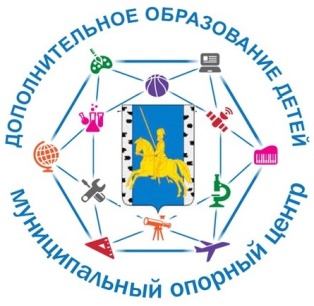